Долгосрочный экологический  проект  в старшей  группе №7
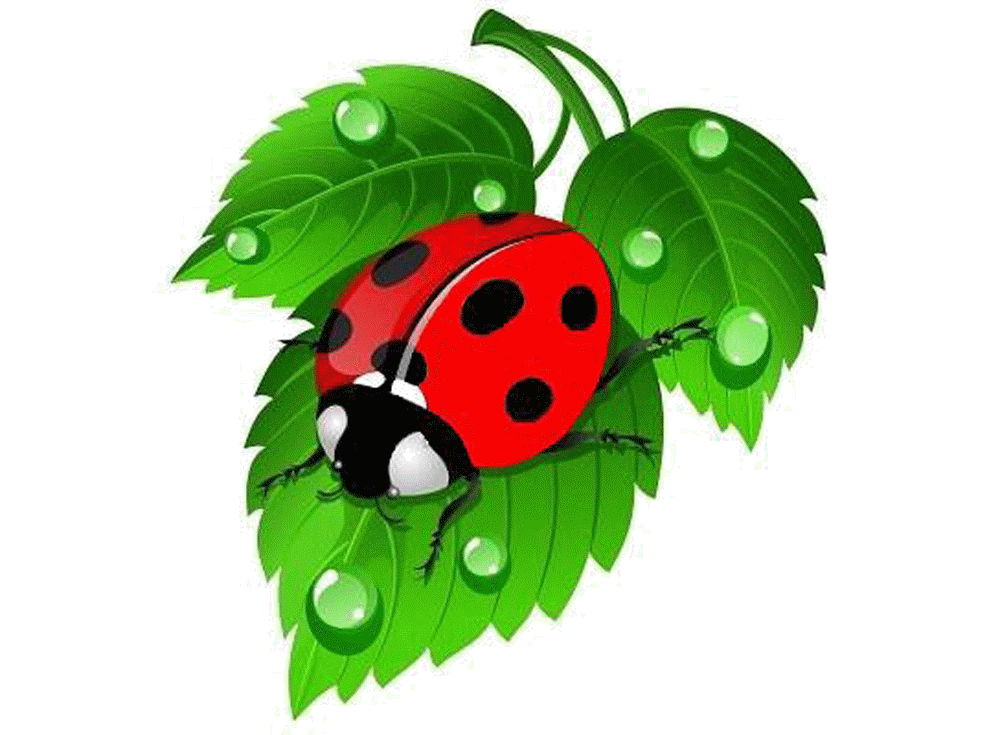 «О чем молчат деревья»

                    Подготовил: Козлова Л.В.
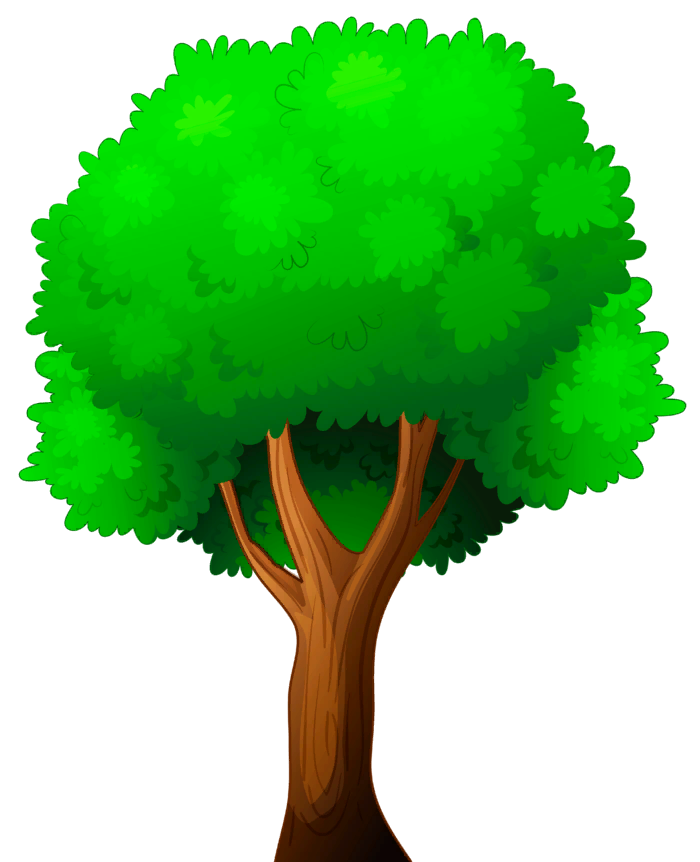 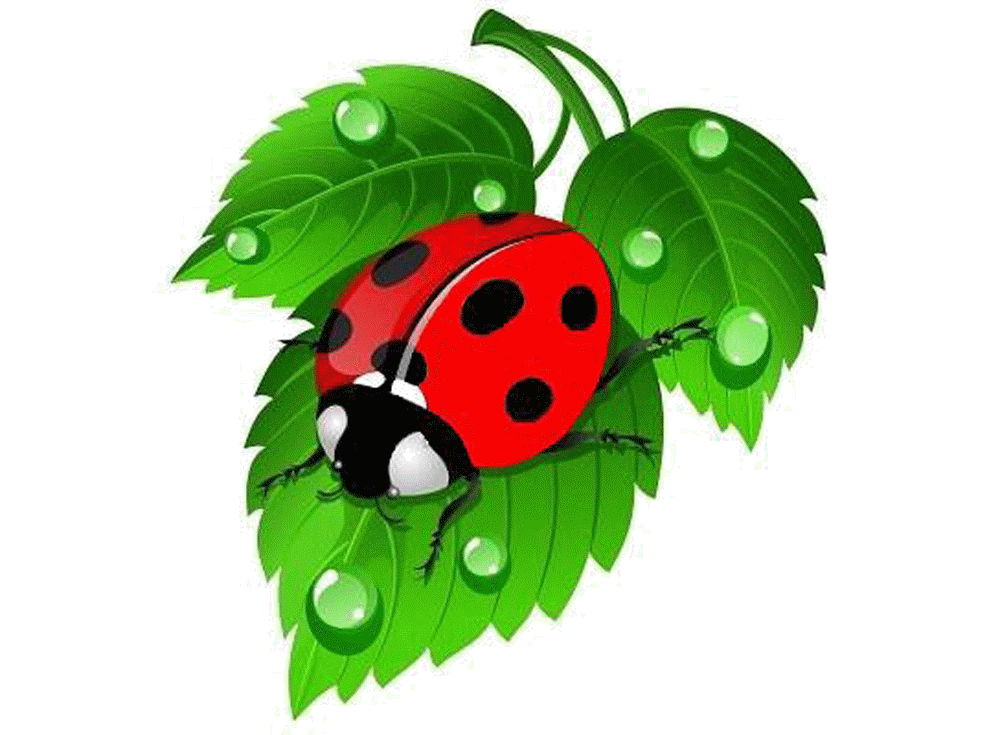 Актуальность
Дети старшей группы часто ломают  ветки деревьев. Беседы и объяснения воспитателя, почему этого делать нельзя, положительного результата не принесли. Вспомнила китайскую пословицу: «Расскажи – и я забуду, покажи – и я запомню, дай попробовать и я пойму». Поэтому проектно-исследовательская деятельность заняла свое место в системе работы группы, ведь каждый ребенок - маленький исследователь, который с радостью и удивлением открывает для себя окружающий мир.
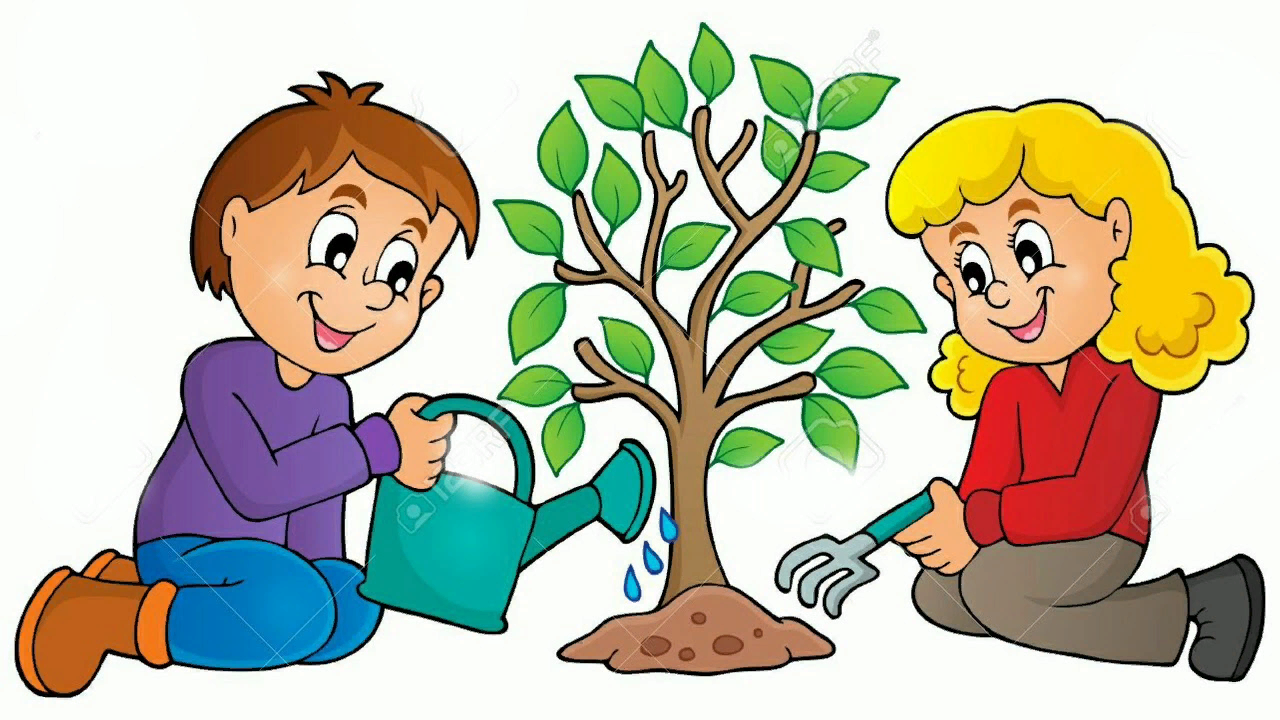 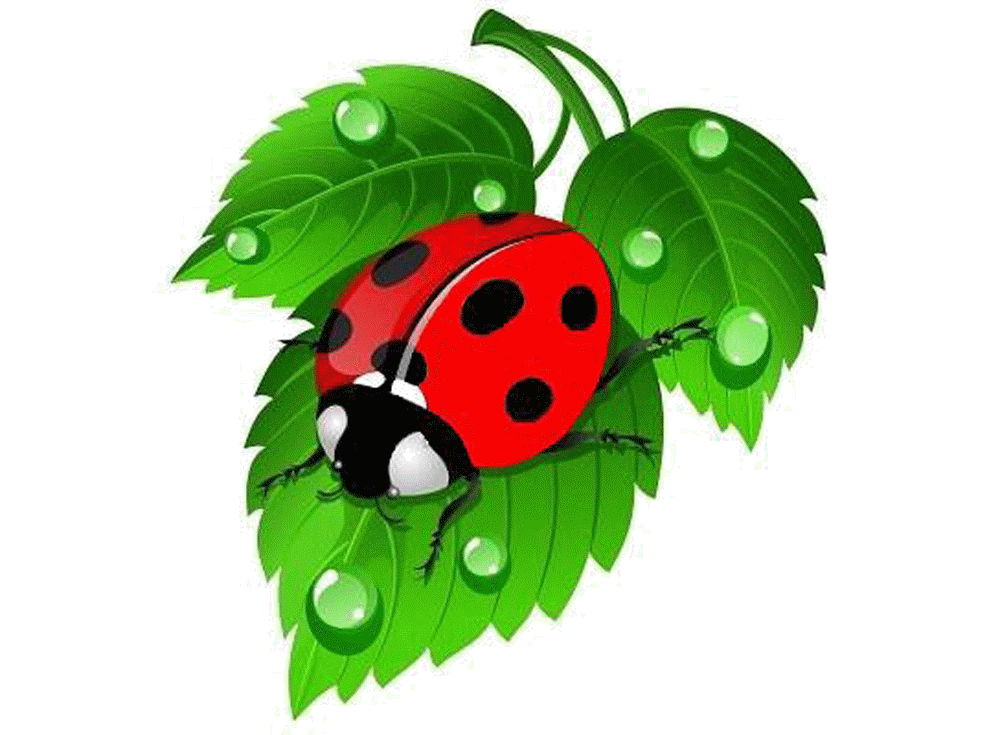 Цель проекта
Расширение и обобщение знаний детей о разнообразии деревьев, о их пользе :в процессе бесед, наблюдений, чтений познавательной литературы, экспериментирования, повышение экологической культуры детей, родителей и педагогов, привлечение внимания к проблеме сохранения природы, информирование о значимости лесных экосистем, об основных мерах их защиты.
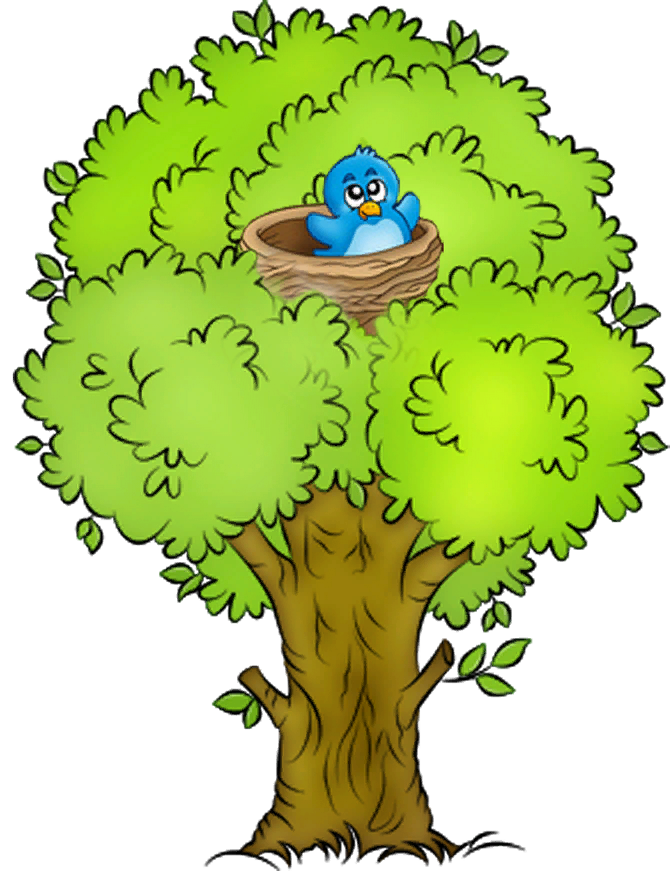 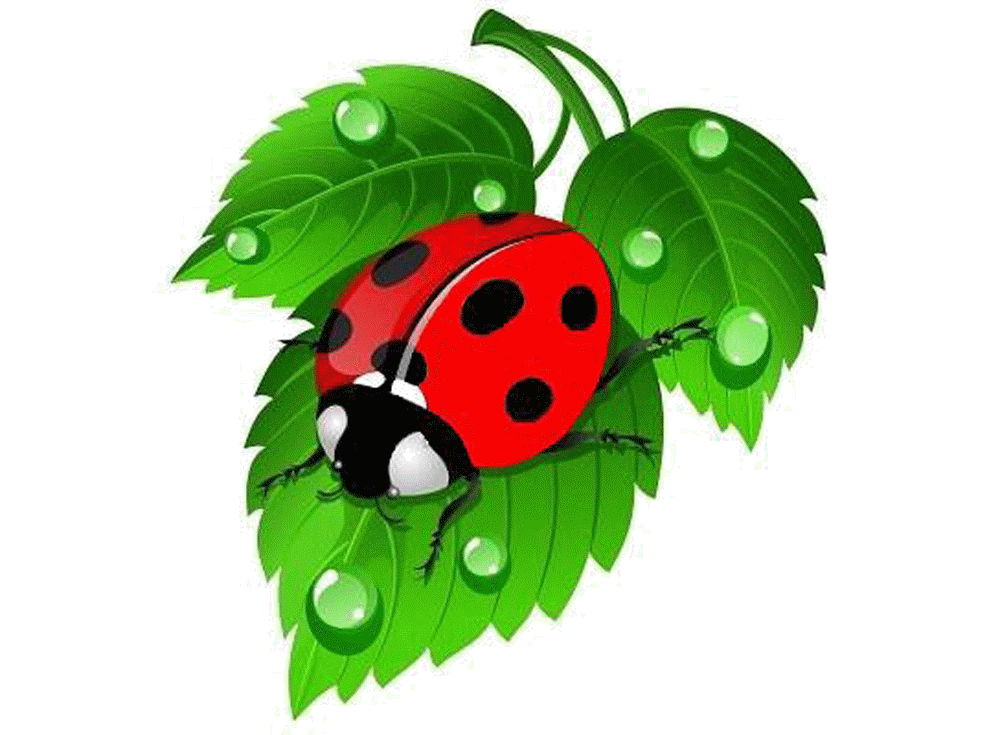 Задачи проекта
- формировать у детей представление о деревьях и их пользе для человека
-развивать познавательный интерес ко всему живому, любознательность, наблюдательность, желание получать новые знания; 
-привлечь родителей к участию в проекте для воспитания экологической культуры в семье.
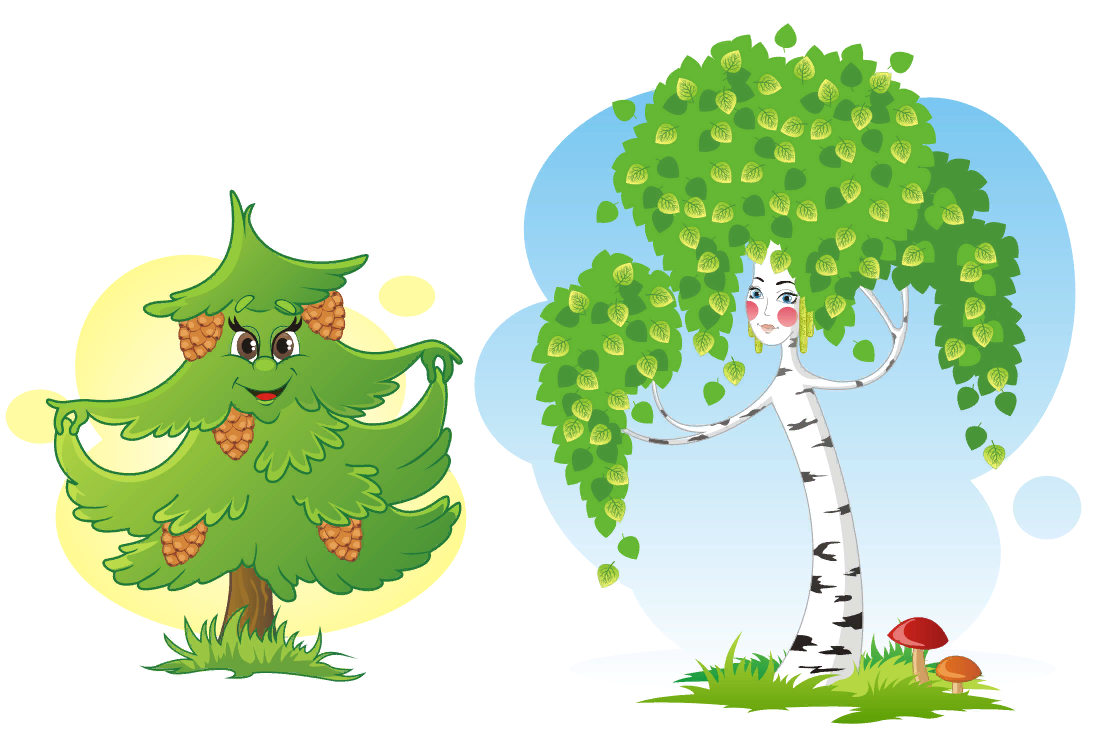 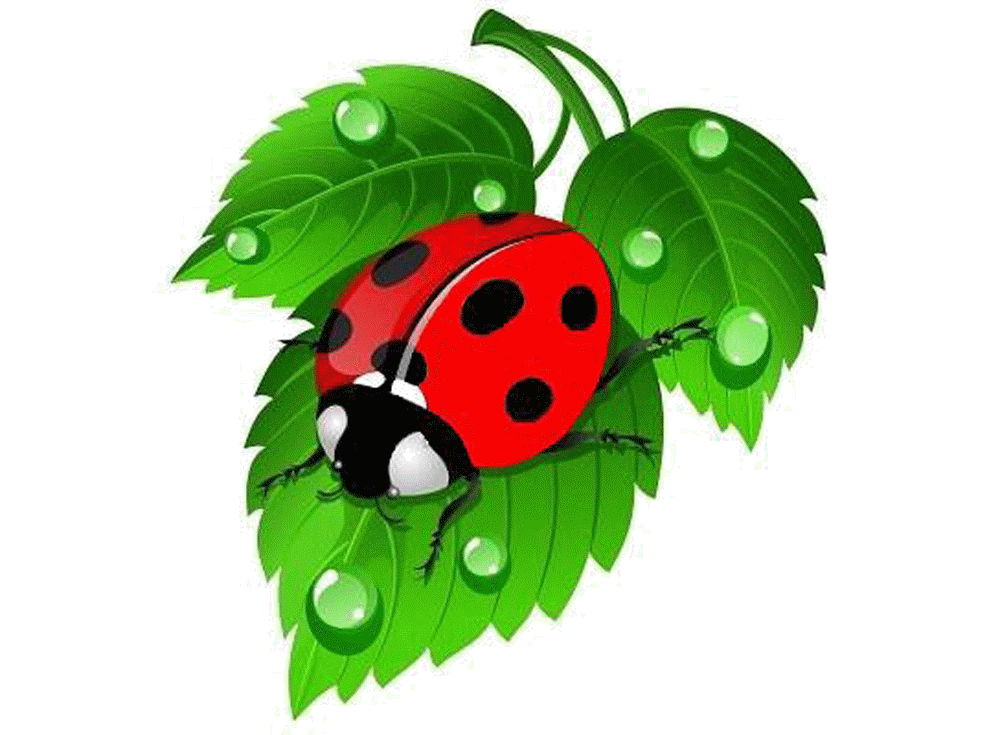 Ожидаемый результат
Дети получили представления о разнообразных функция деревьев, об использовании его человеком.
Знакомы с деревьями, растущими на территории детского сада и их функциями.
 Ознакомлены с некоторыми целебными свойствами деревьев,  для здоровья человека.
Родителями оказана помощь в оформлении гербария «Листочки наших деревьев»
Многие родители знают и применяют целебные свойства деревьев для оздоровления детей .
 Оформлена выставка поделки из природного материала.
 Педагоги осуществляют инновационную деятельность повышают    профессиональный уровень, расширяют свой экологический кругозор.
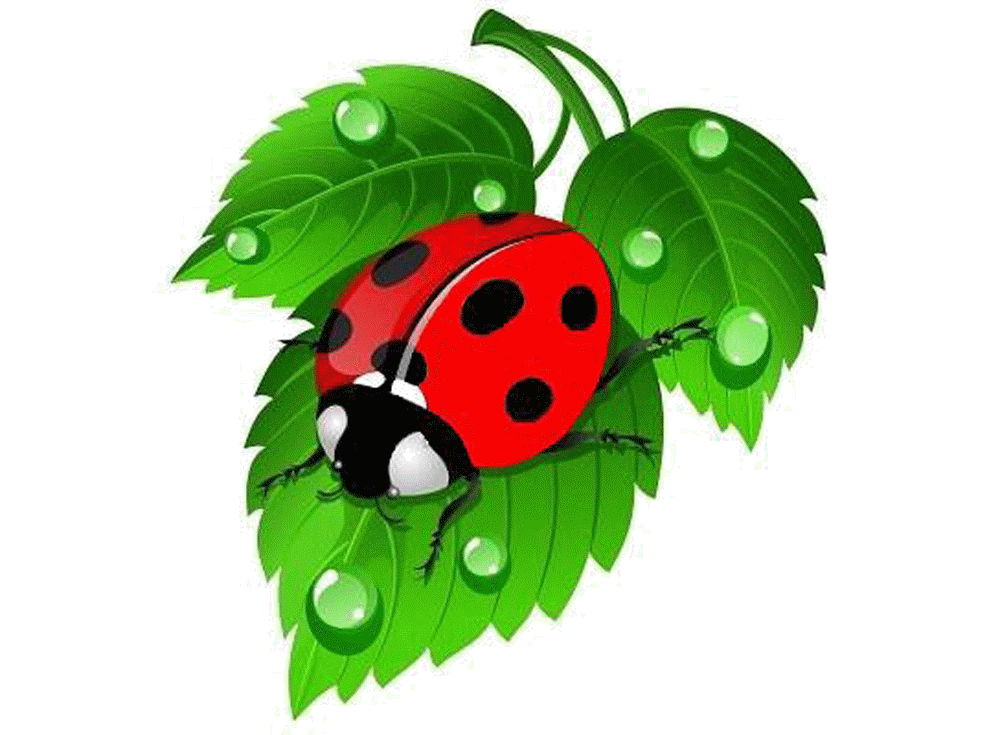 Значимость проекта
Формирование у детей экологического мышления.
Развитие умственных способностей детей, которые проявляются в умении экспериментировать, анализировать, делать выводы.
Понимание необходимости бережного и заботливого отношение к природе.
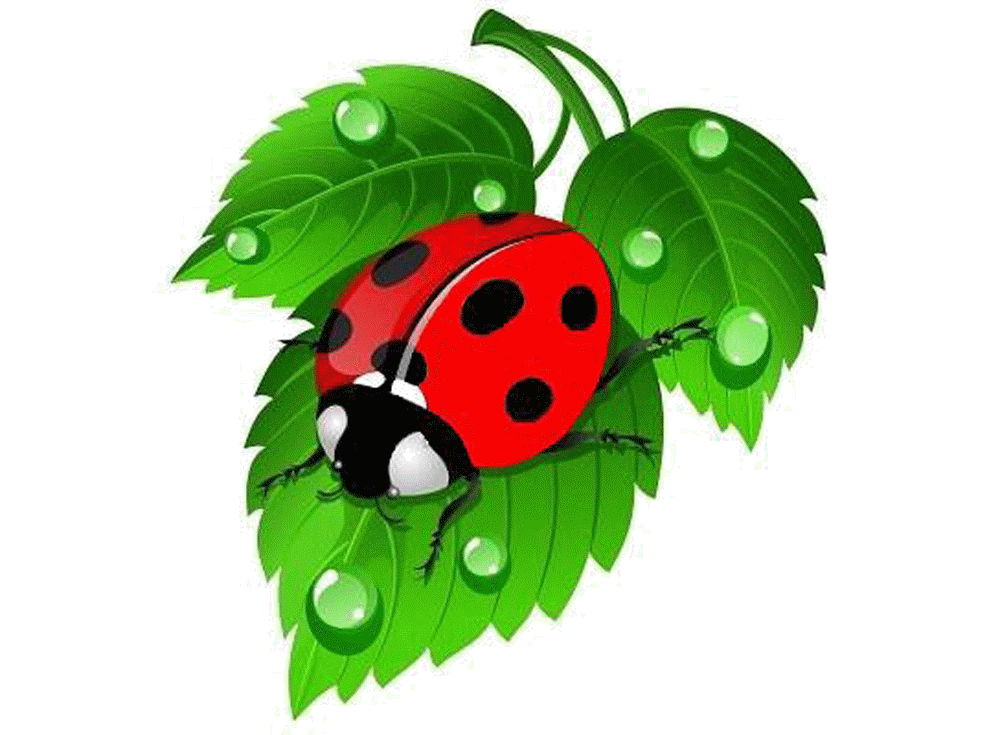 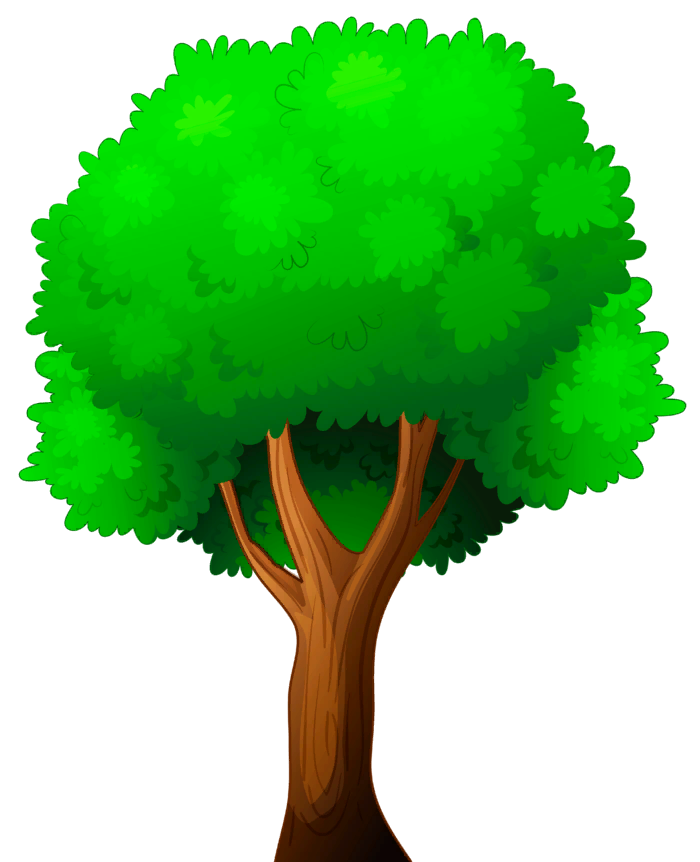 Образовательная деятельность
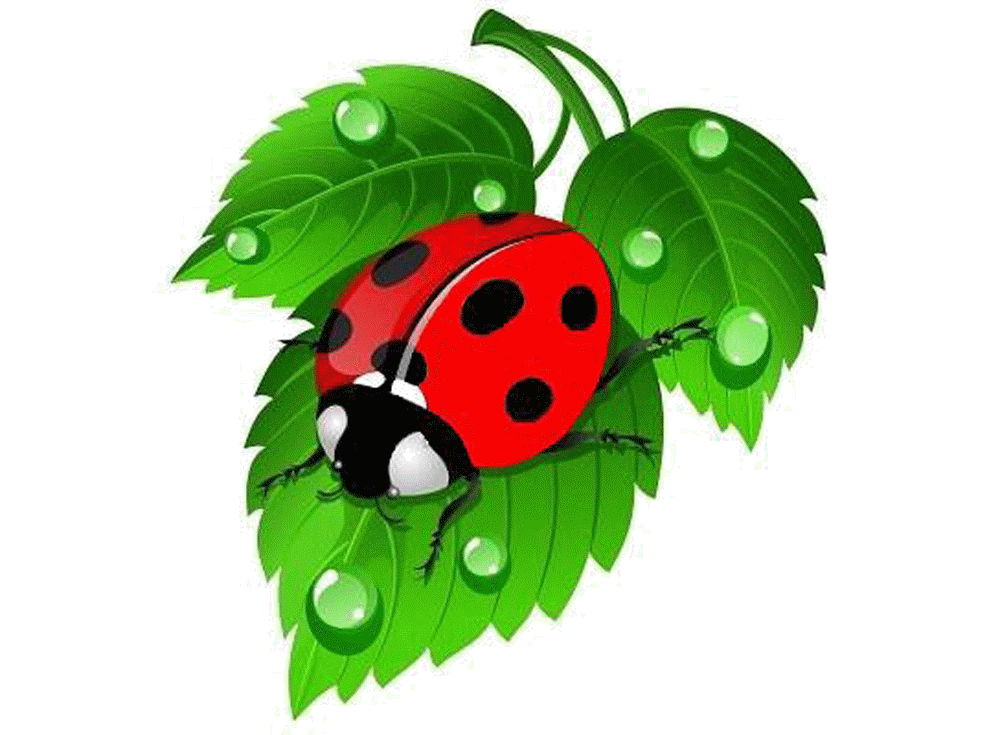 Чтение художественной литературы, нравственных сказок по теме. 
Рассматривание иллюстраций деревьев в разные времена года.
Наблюдения за деревьями на территории детского сада.
Беседы:
«Для чего дереву солнце», «Как человек использует деревья» «Деревья доктора», «Где деревьям лучше живется - в лесу или в городе», «Чем питаются деревья», «Деревья –наши друзья?» 
Составление «Круга пользы»
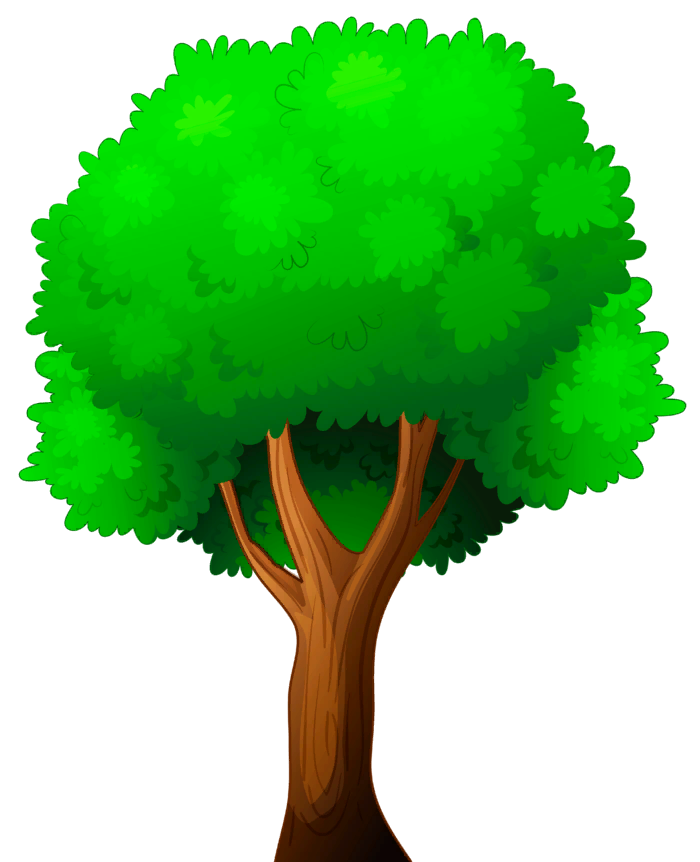 Образовательная деятельность
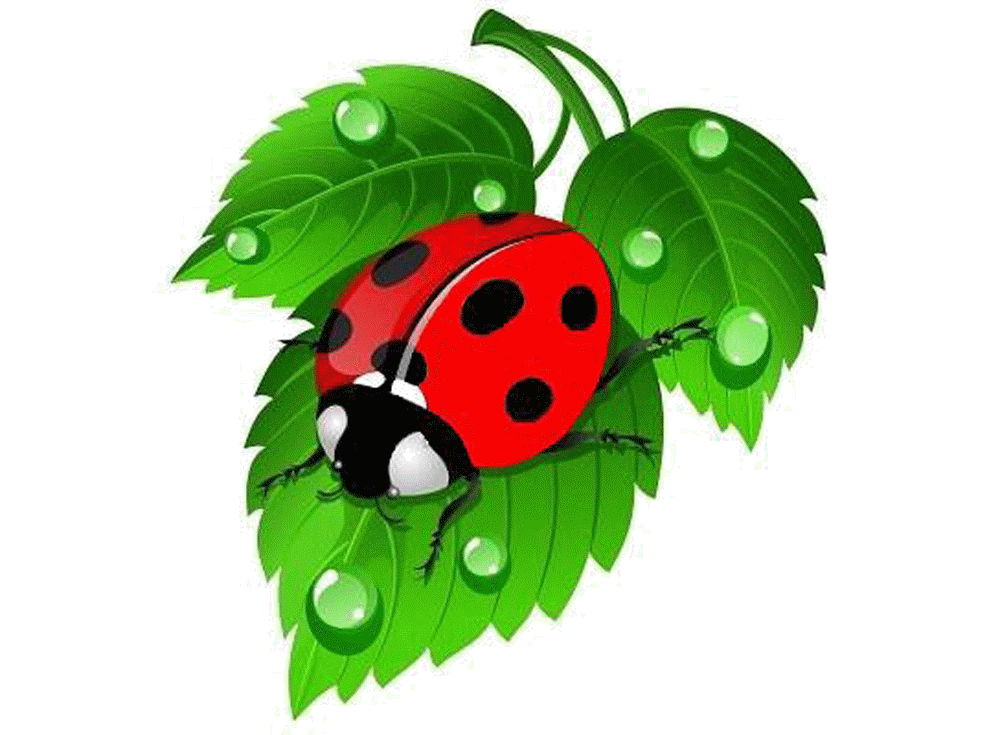 Игры  и библиотека по экологии
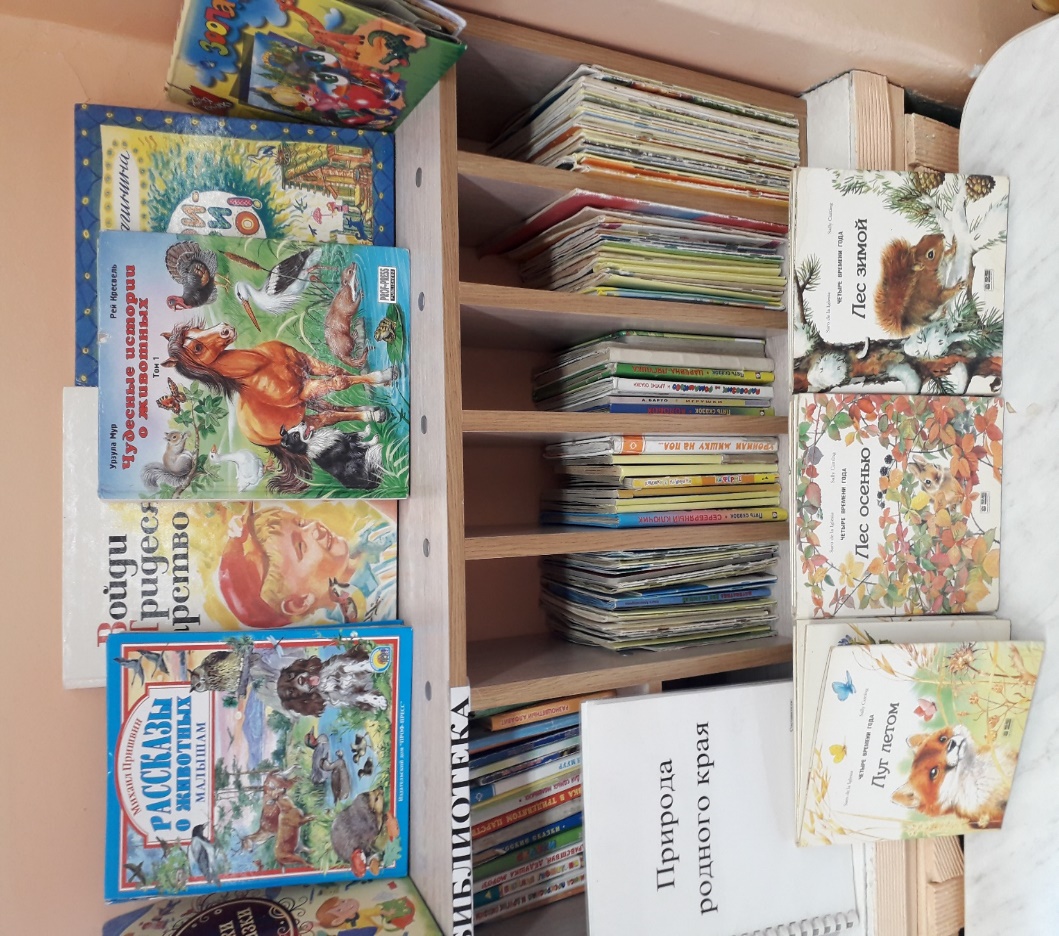 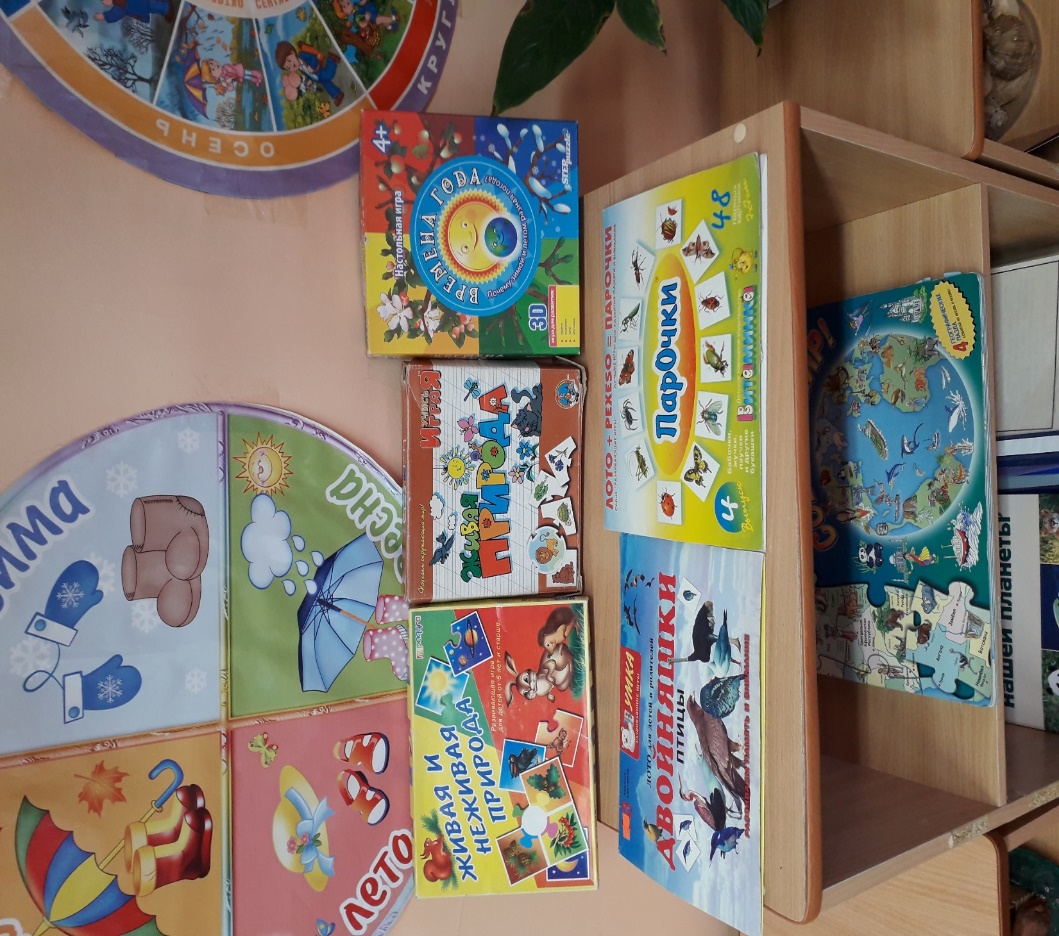 Игровая деятельность
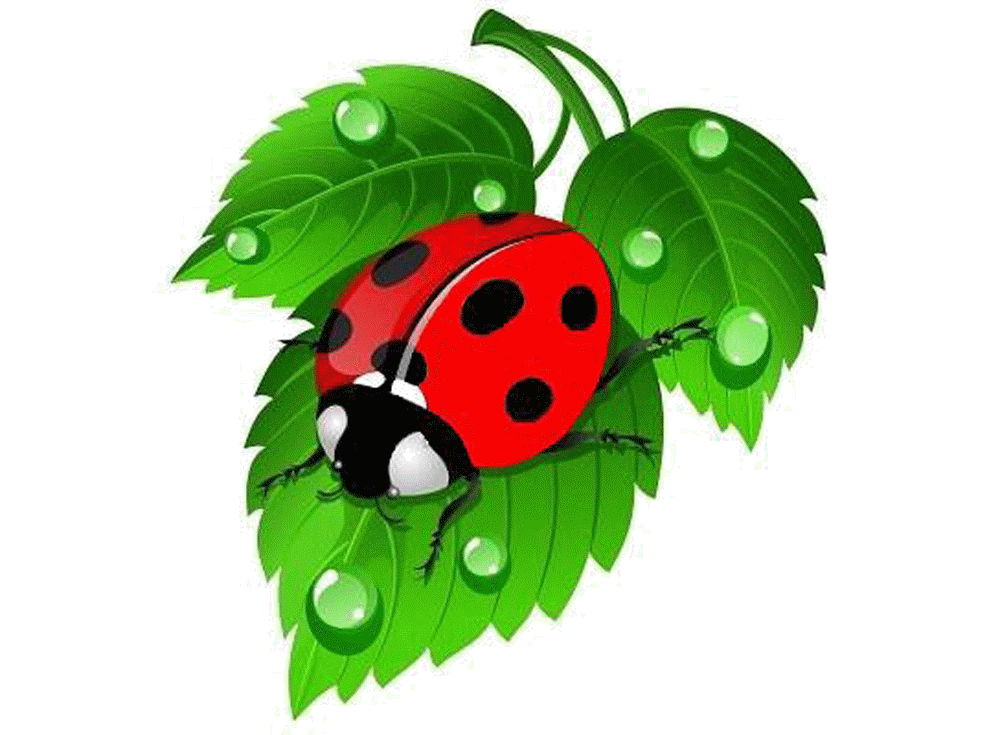 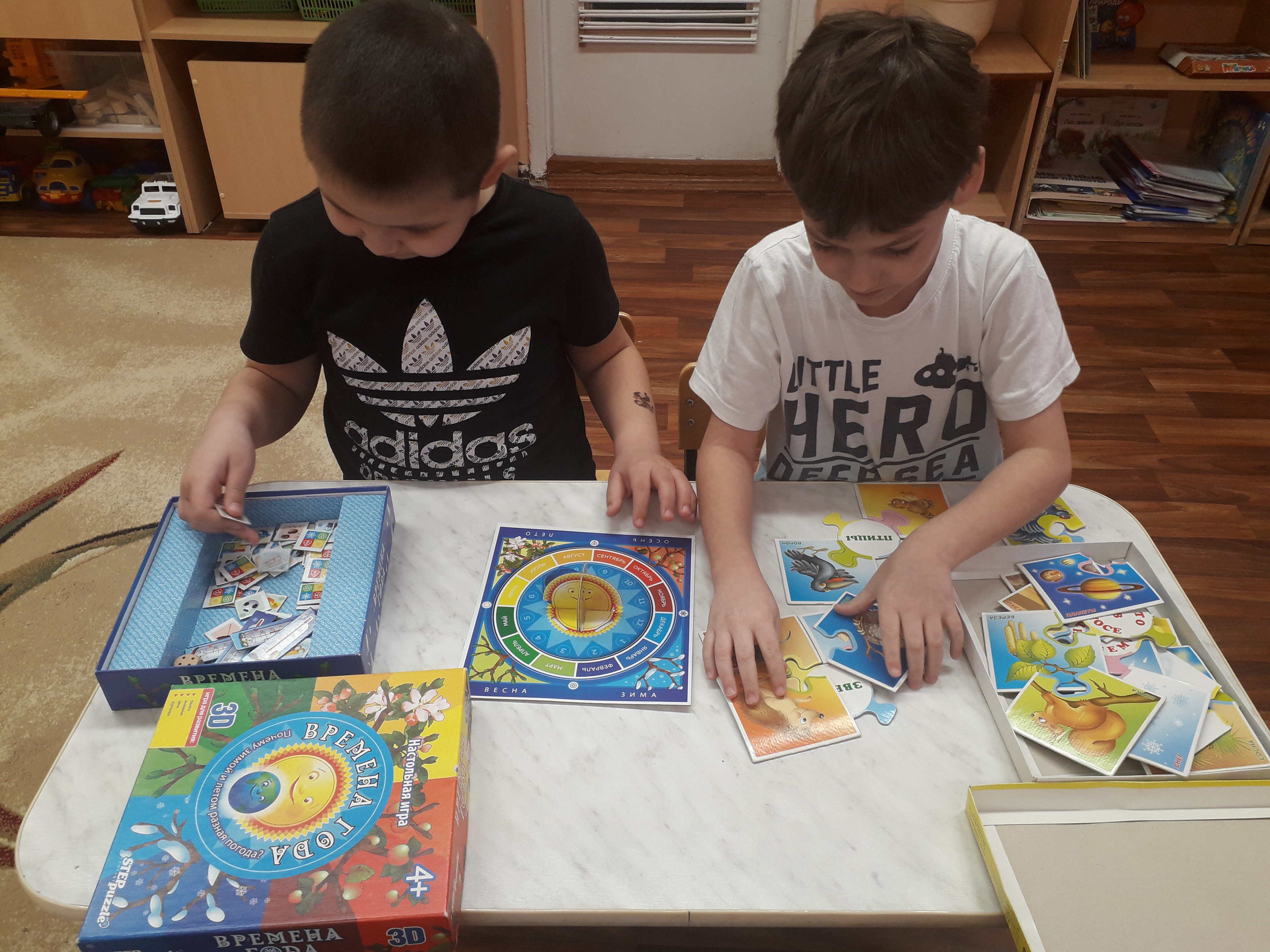 Экологические игры:
«Слово на ладошке», «Похлопали – потопали»;
«Найди дерево по листочку»,«Что сначала, что потом»;
«Четвертый лишний».
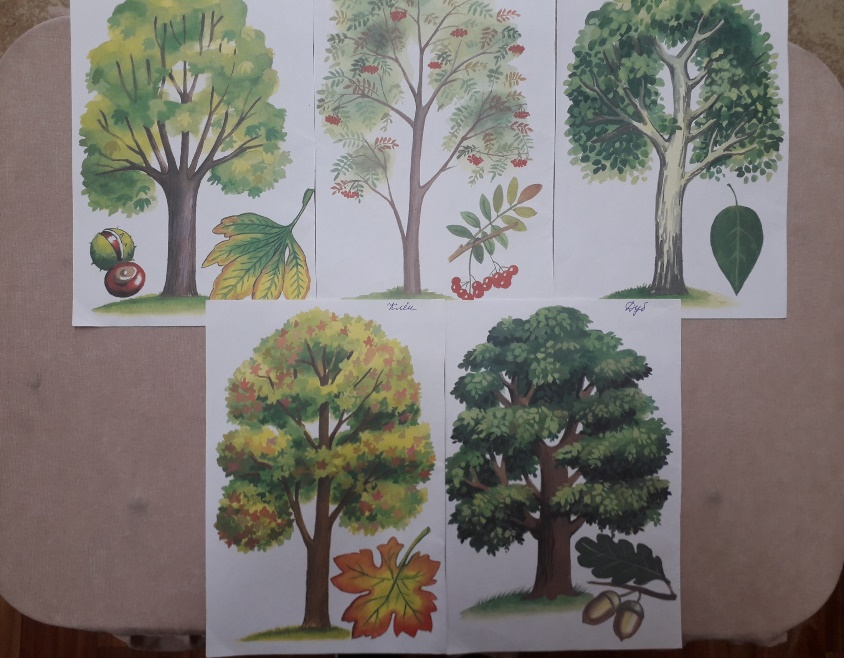 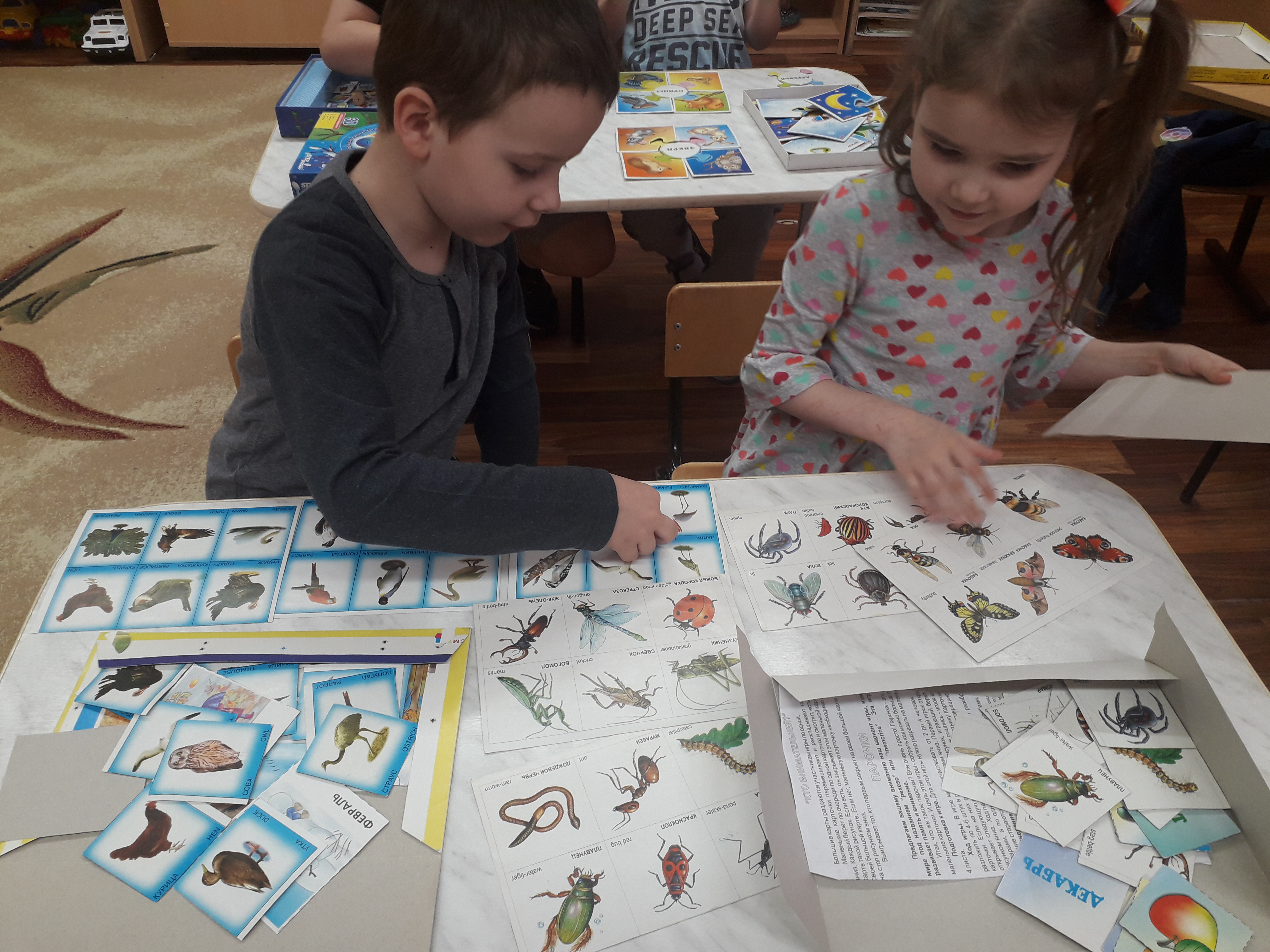 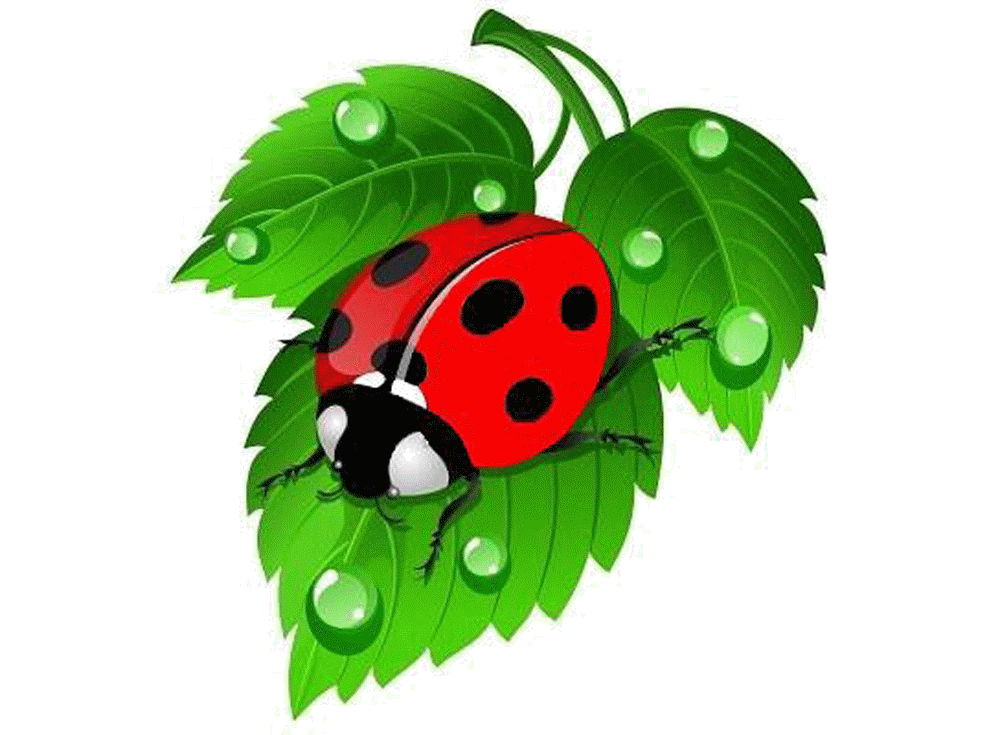 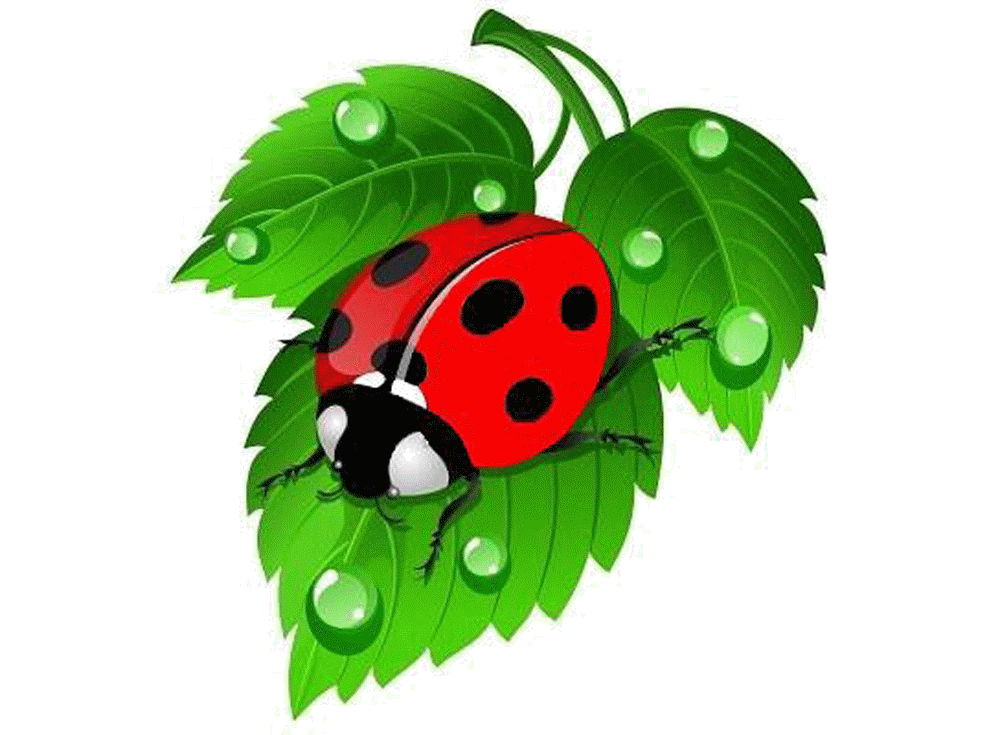 Продуктивная деятельность
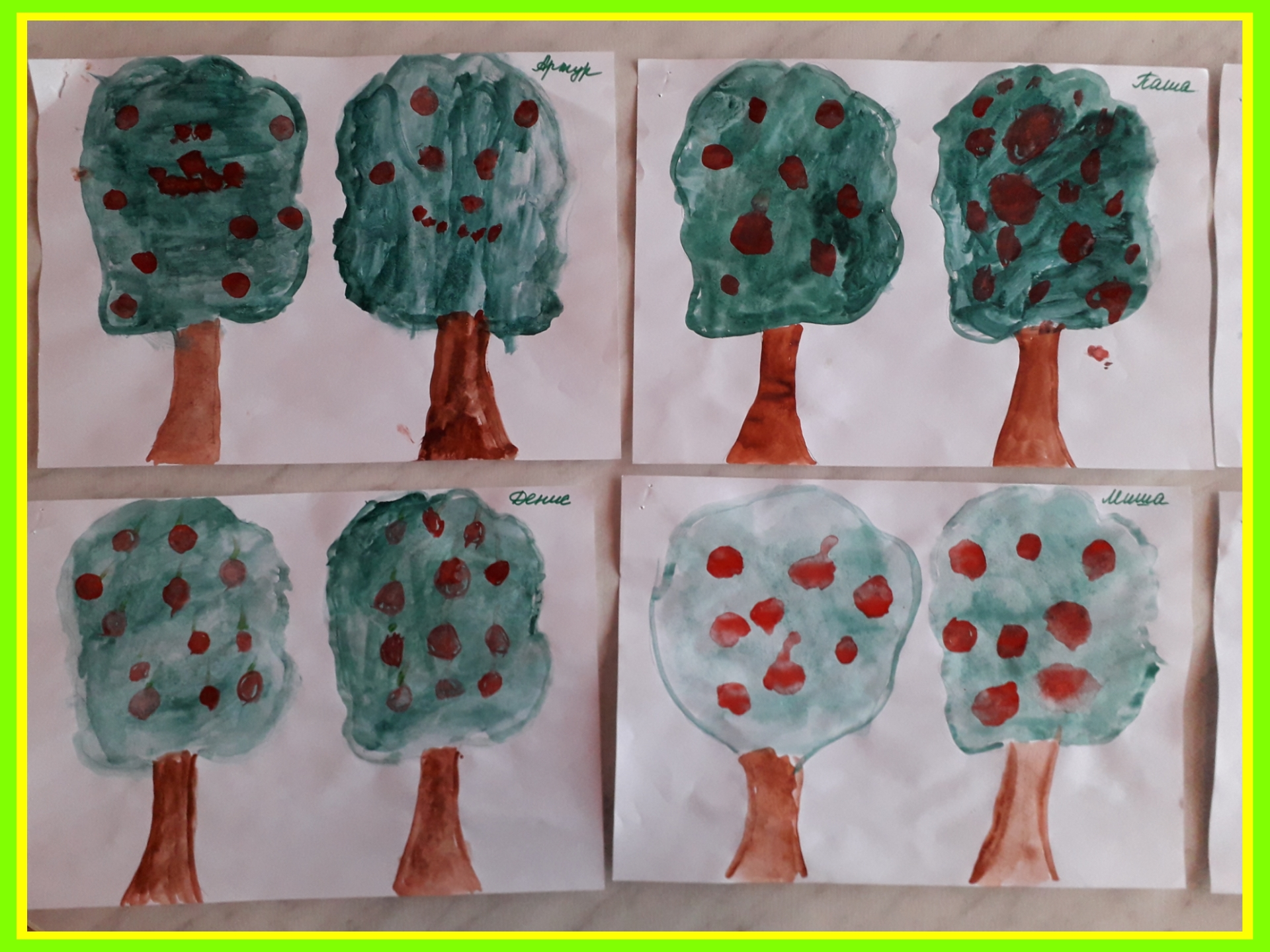 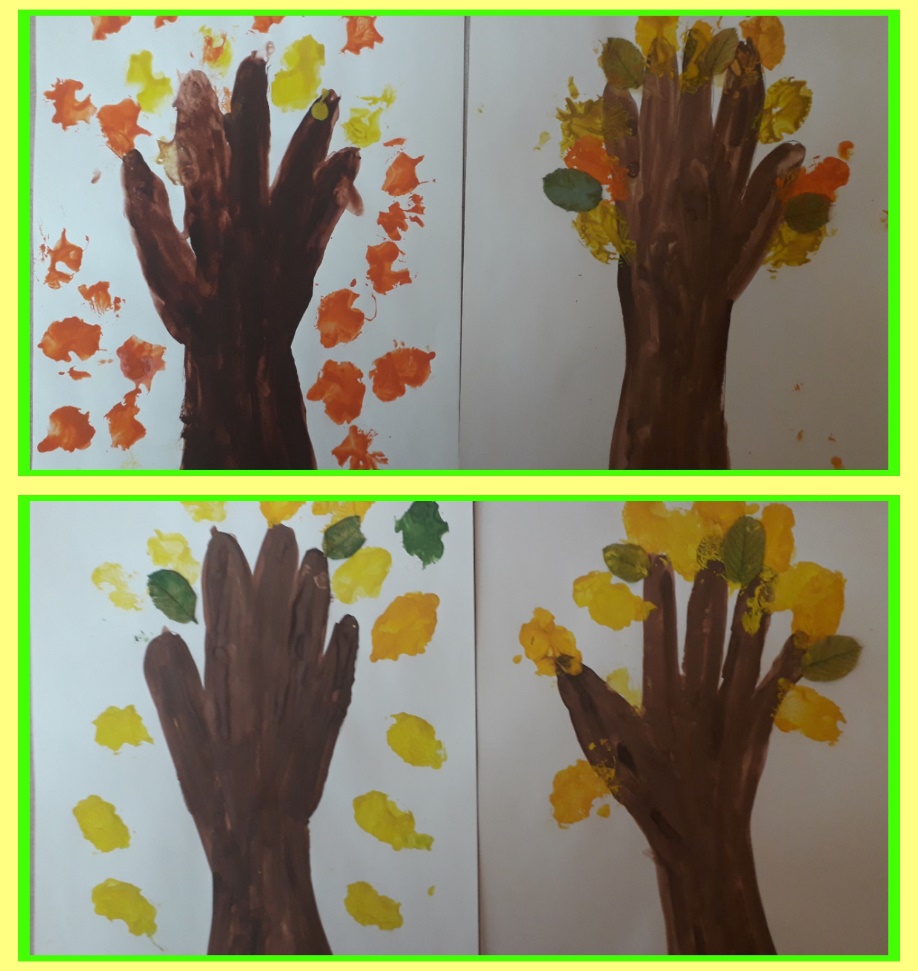 Продуктивная деятельность
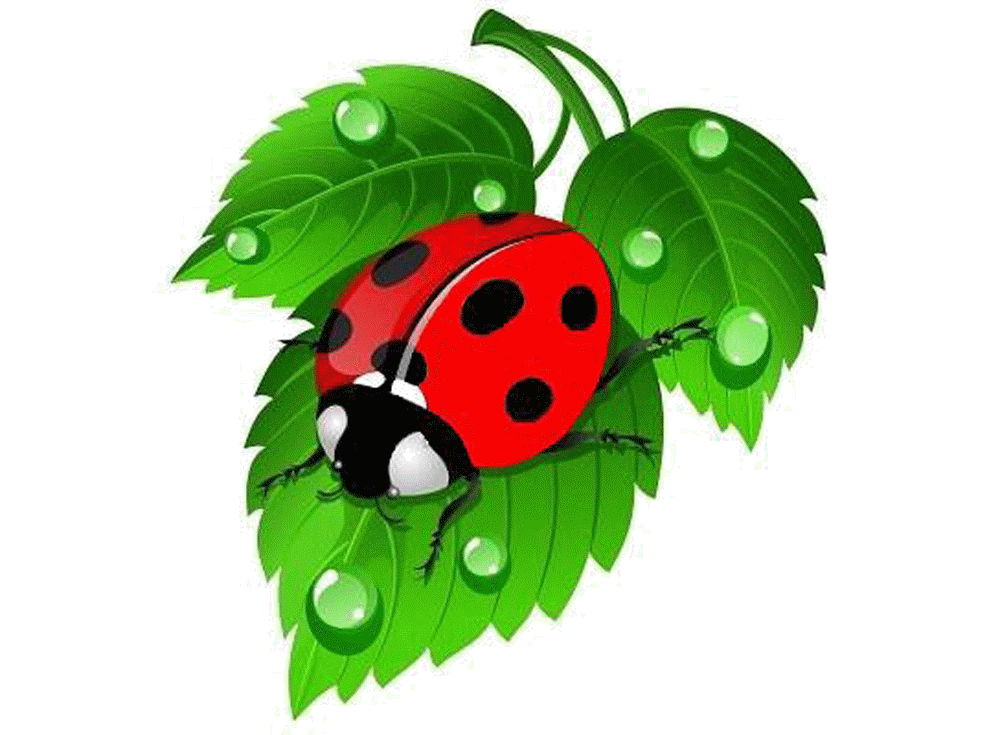 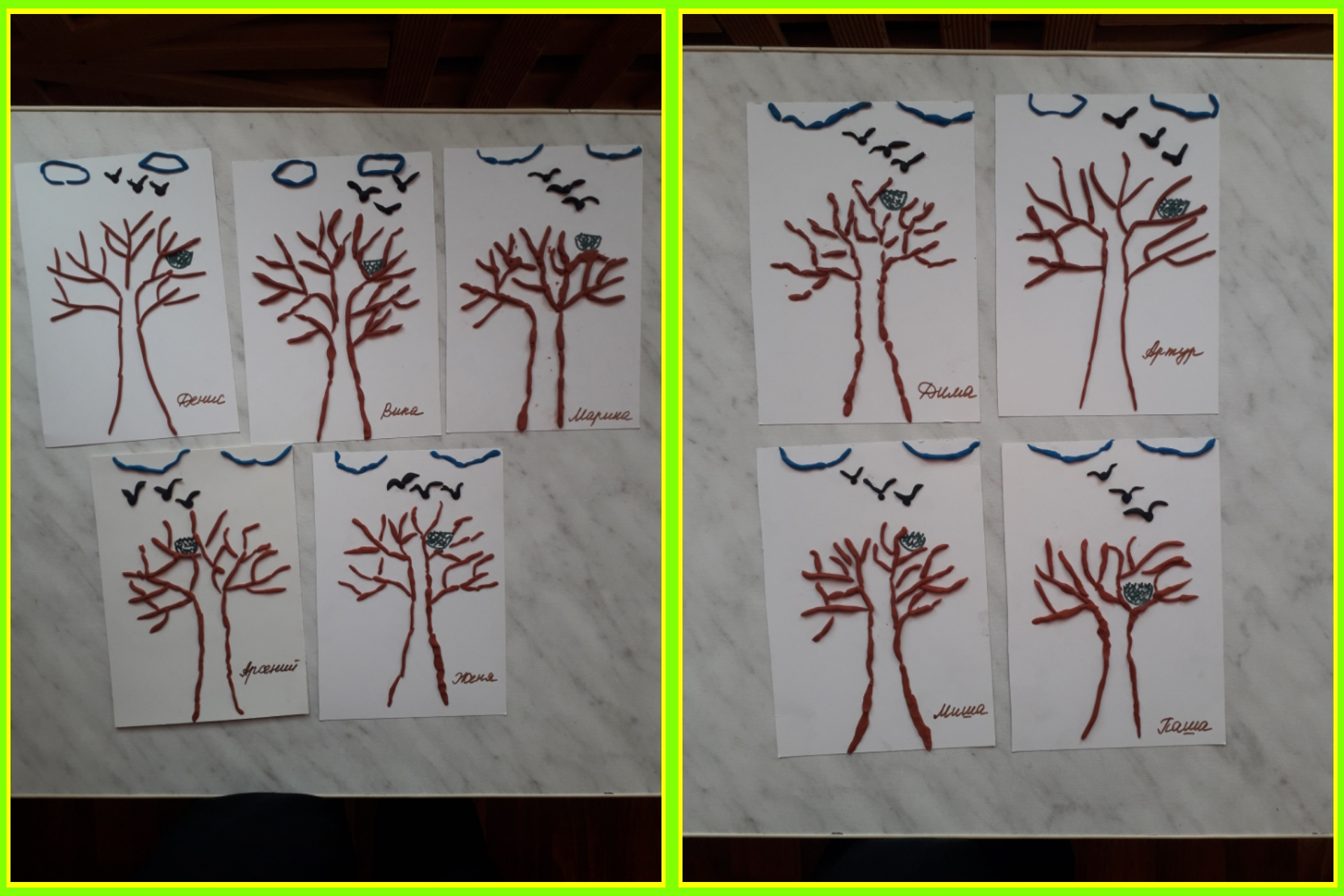 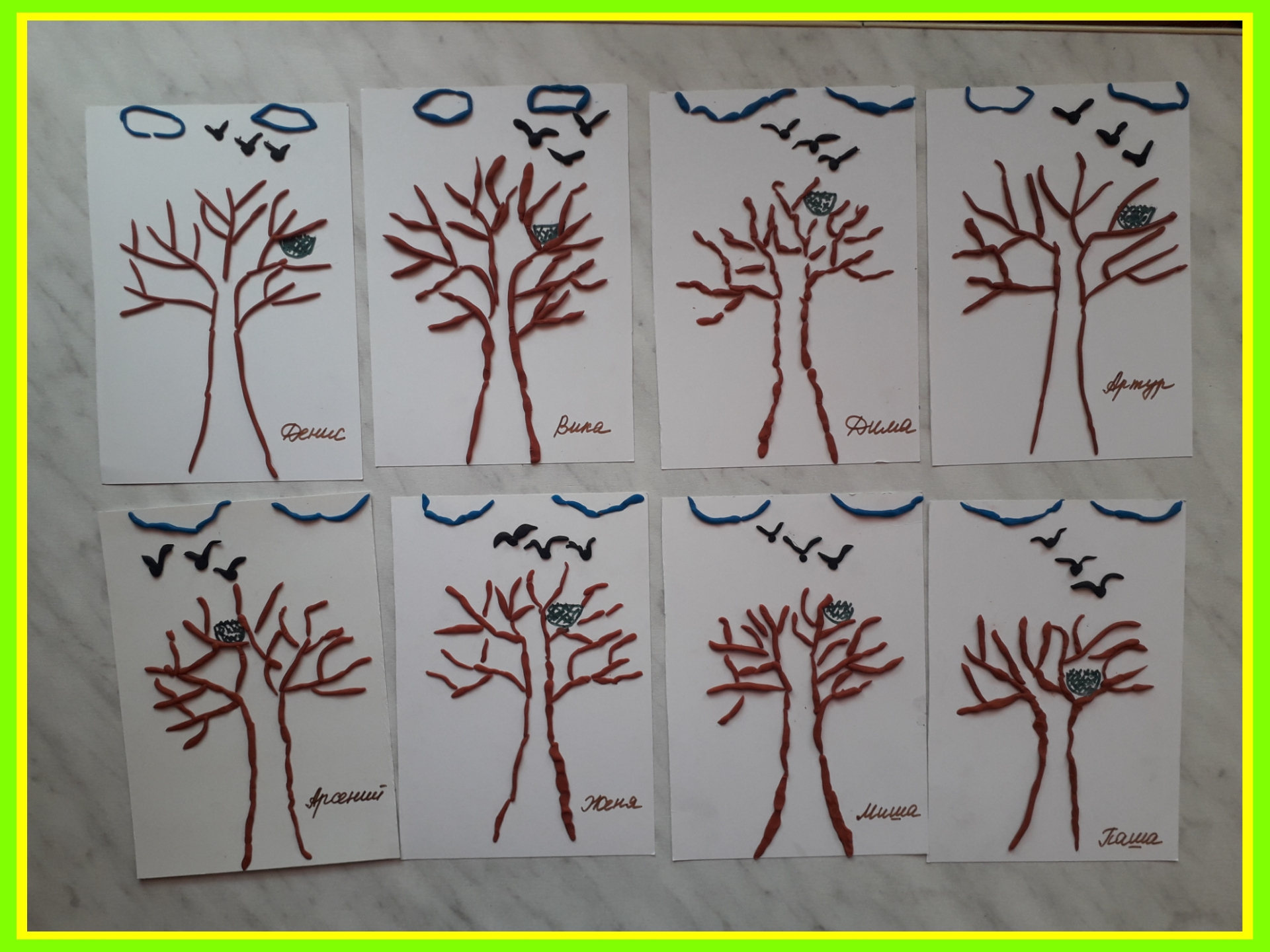 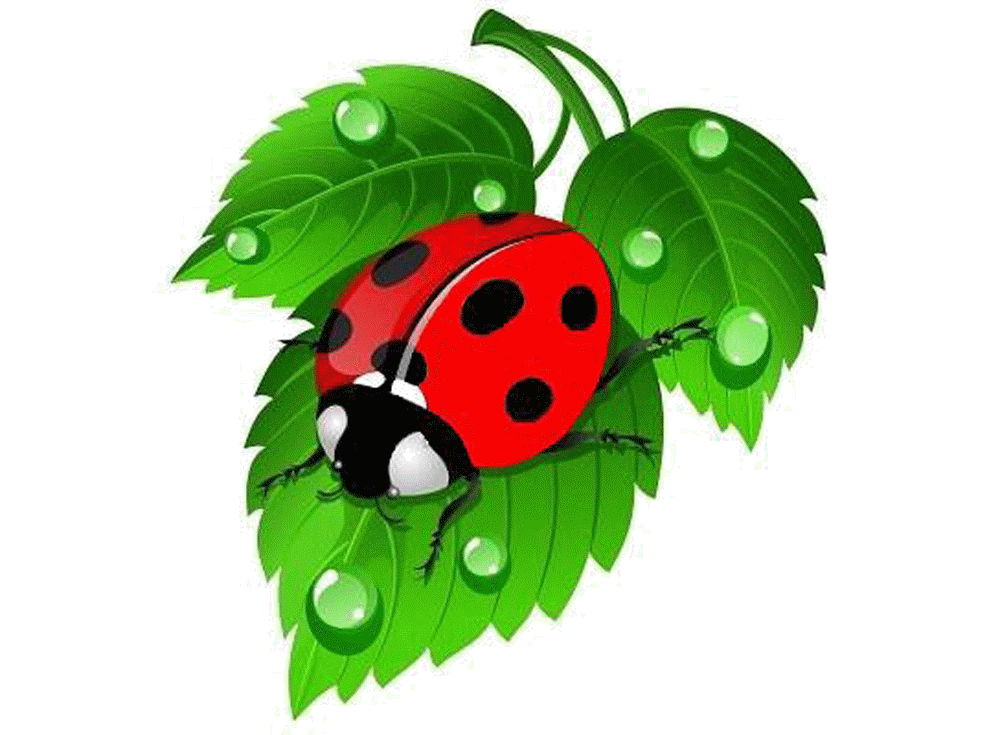 Продуктивная деятельность
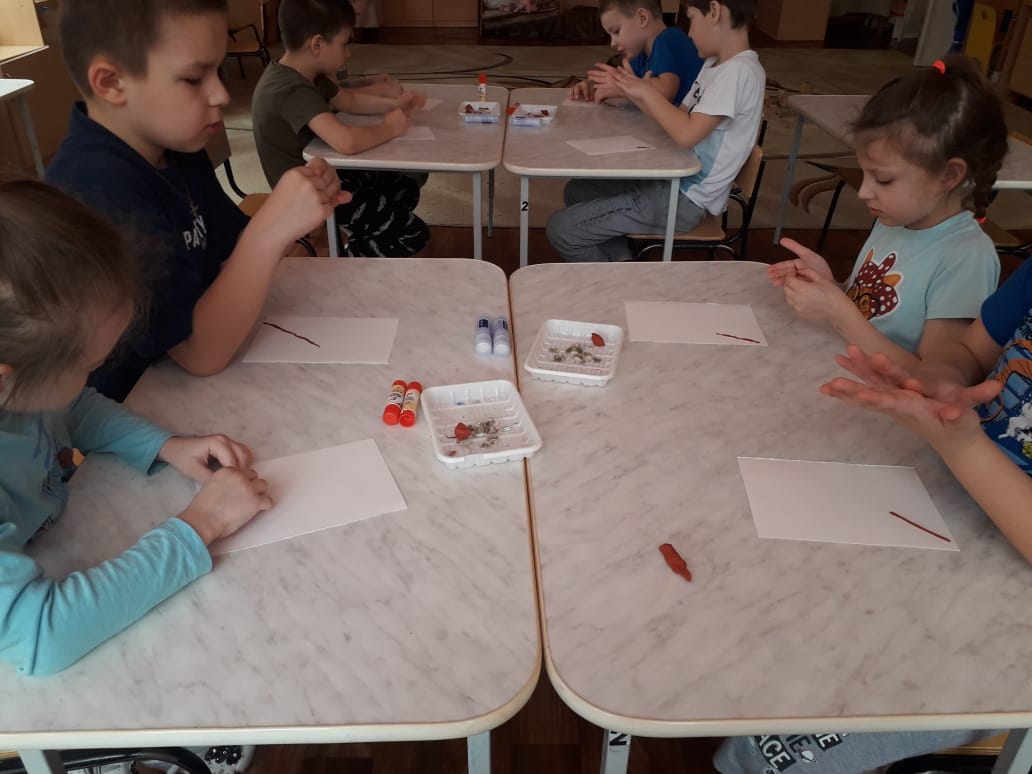 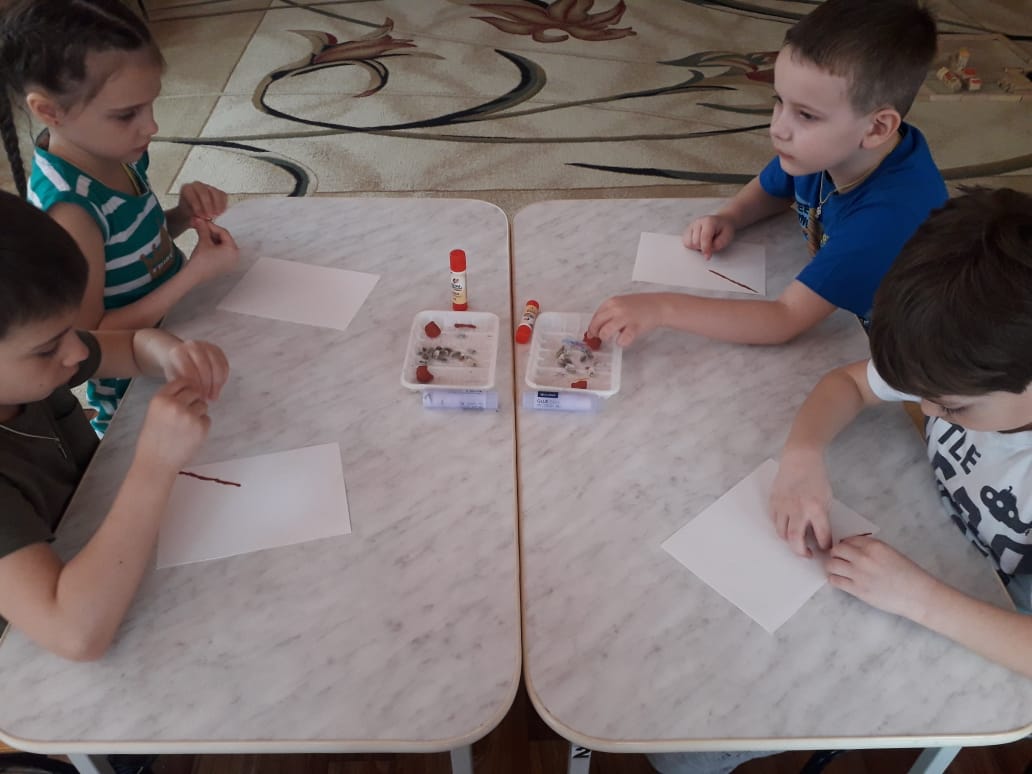 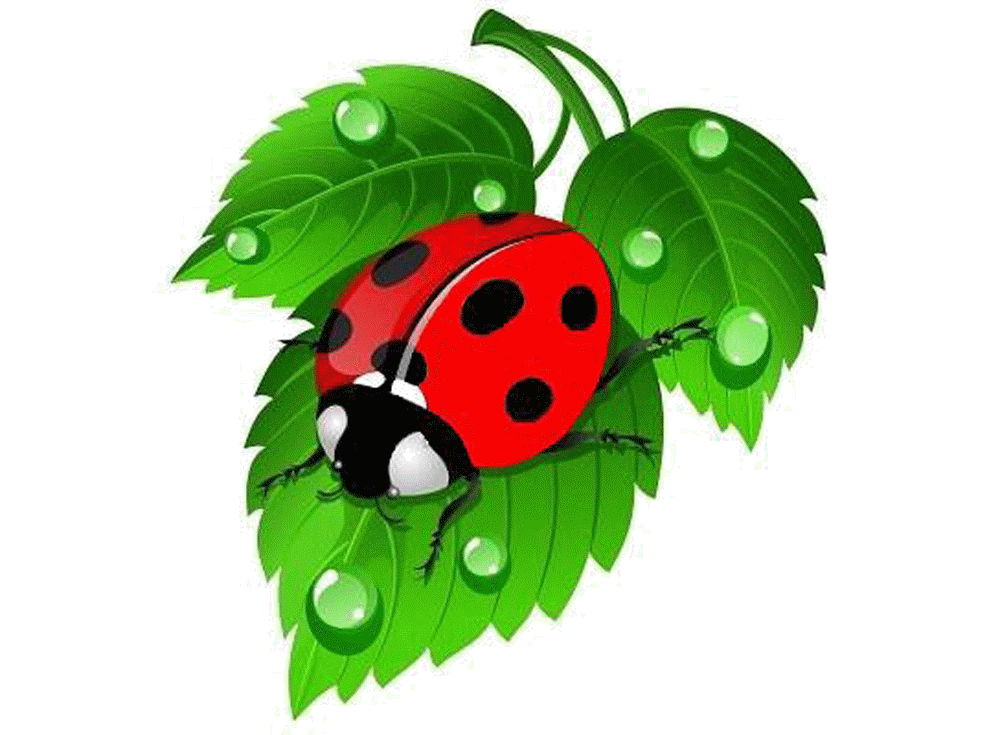 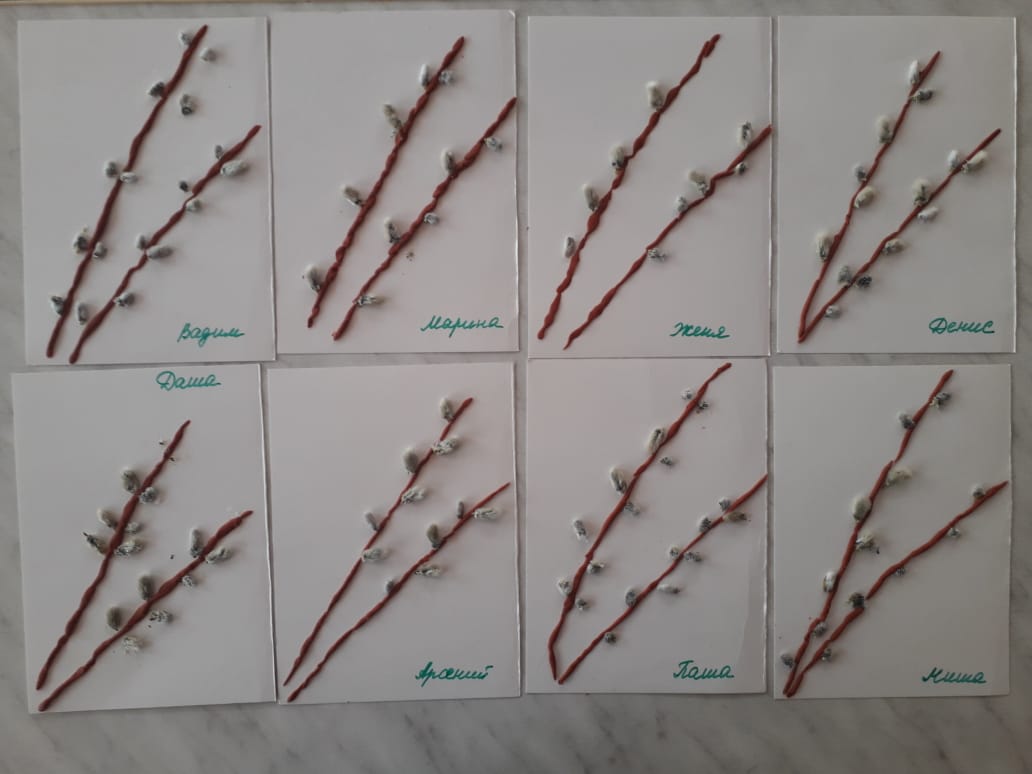 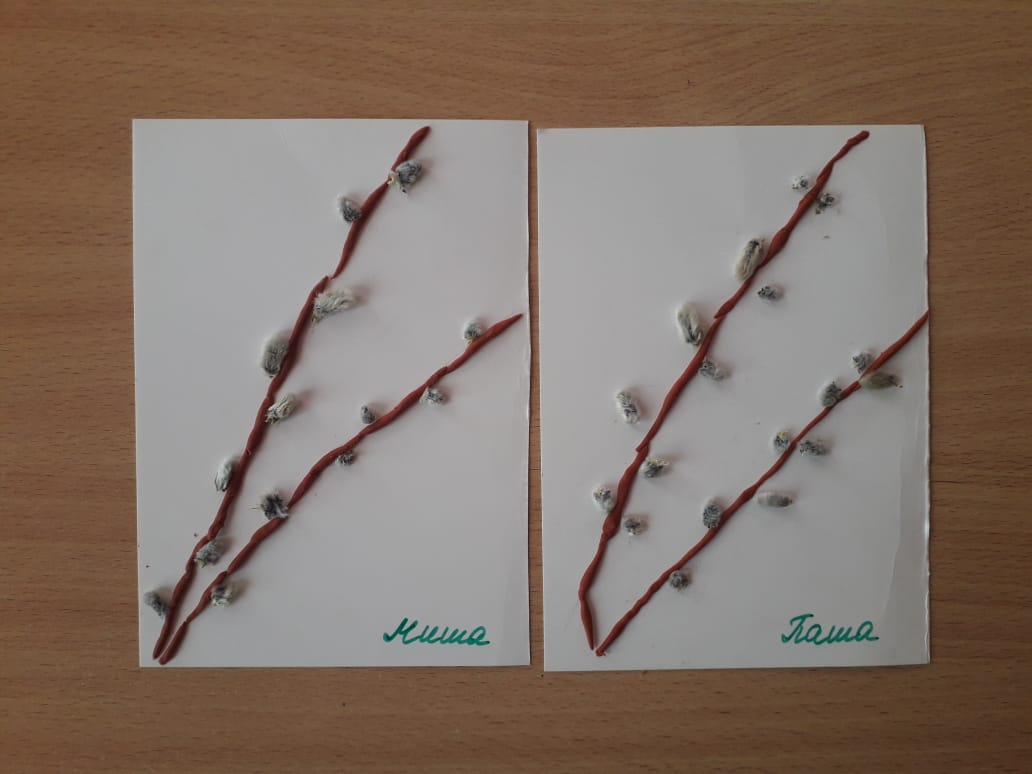 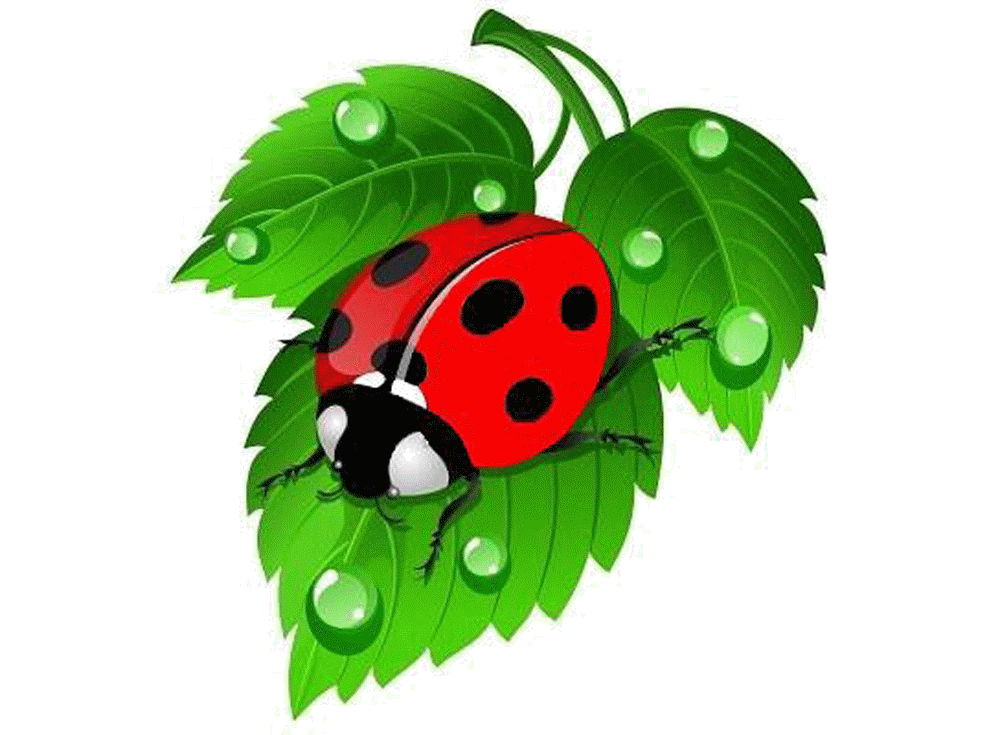 Экспериментально– исследовательская  деятельность
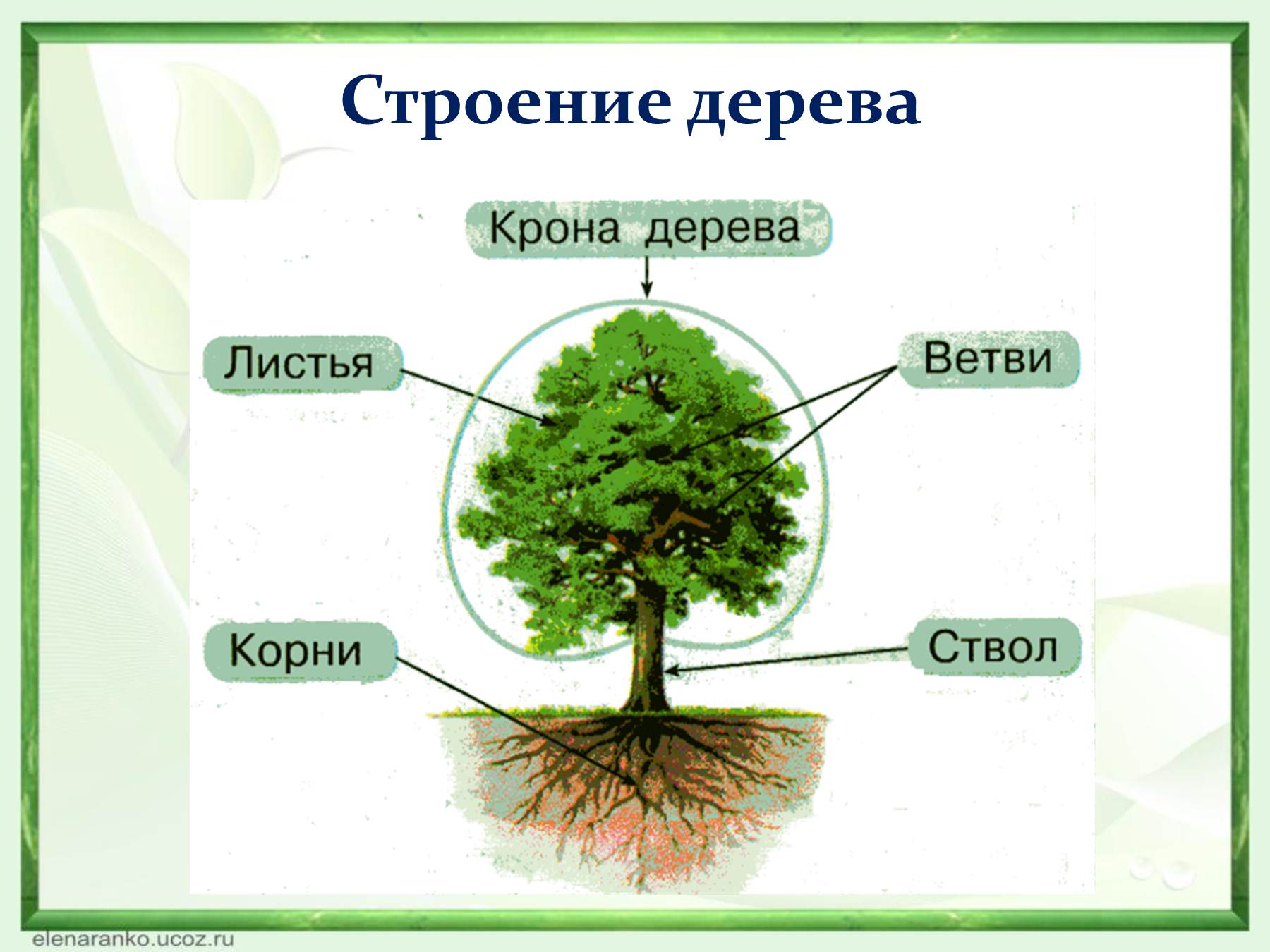 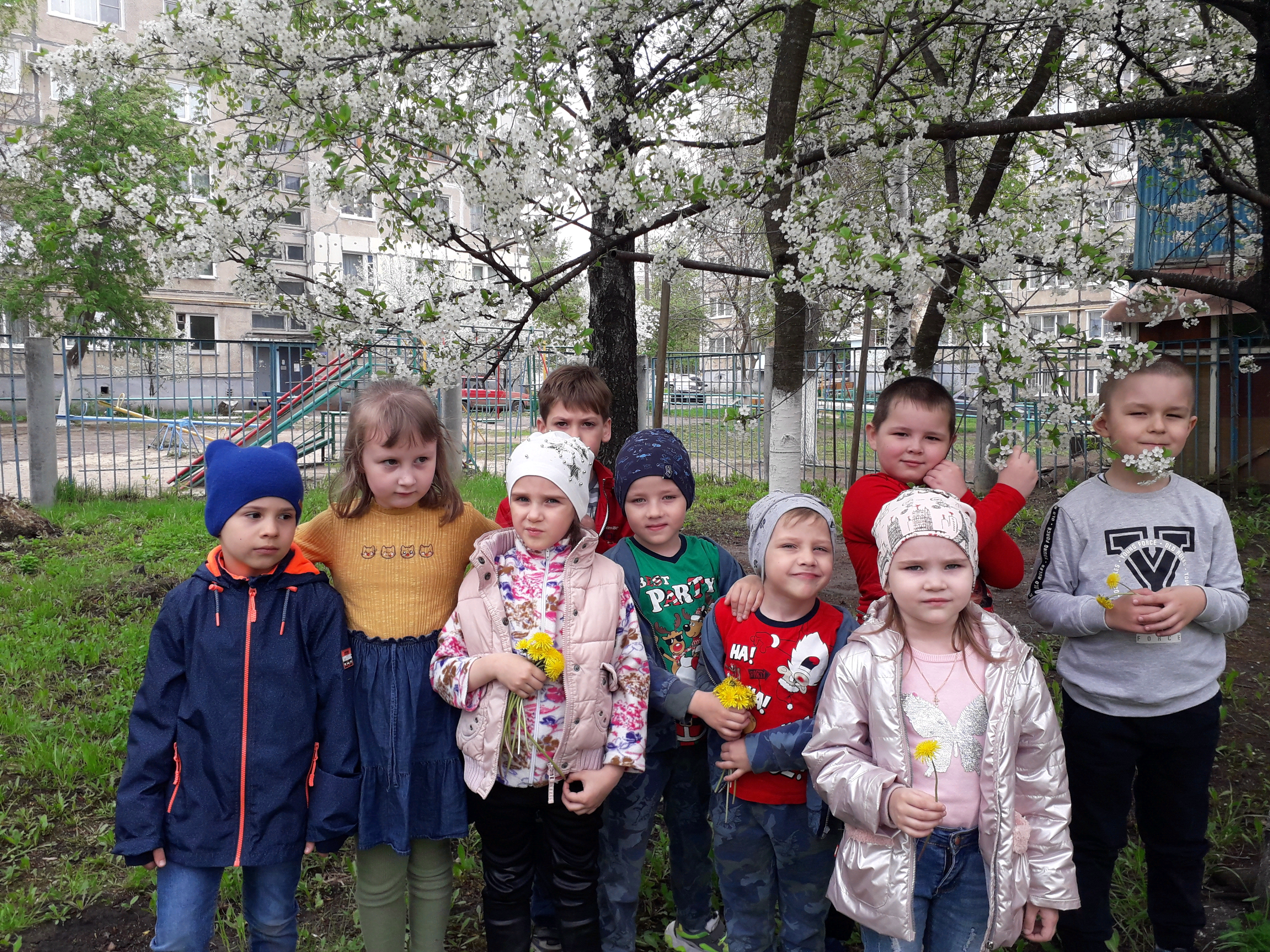 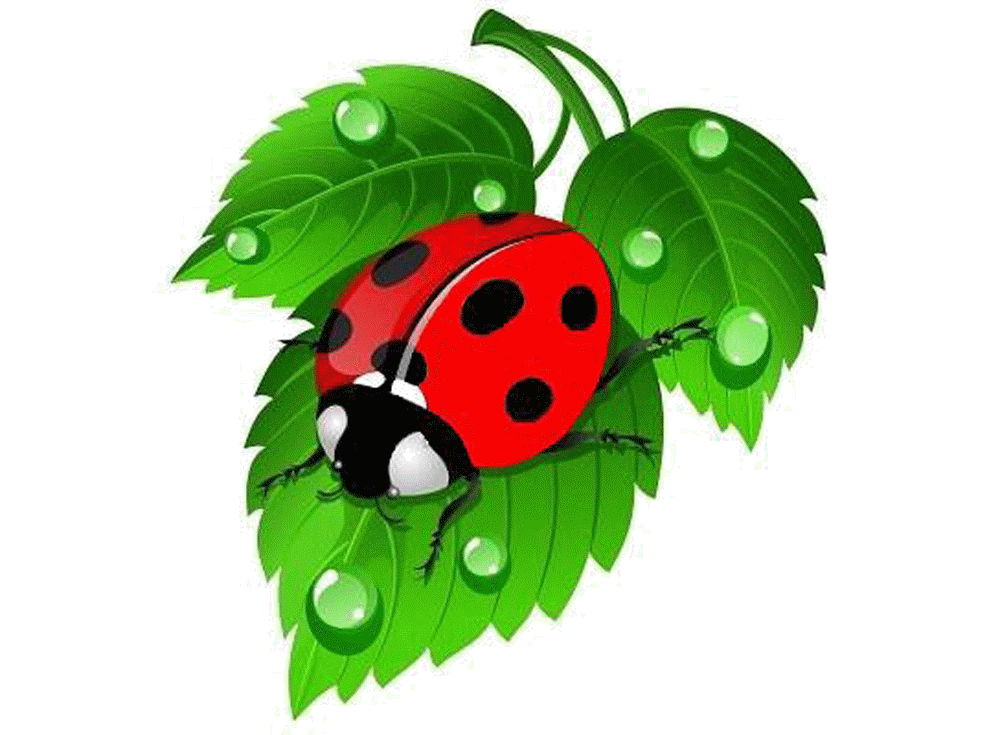 Работа с родителями
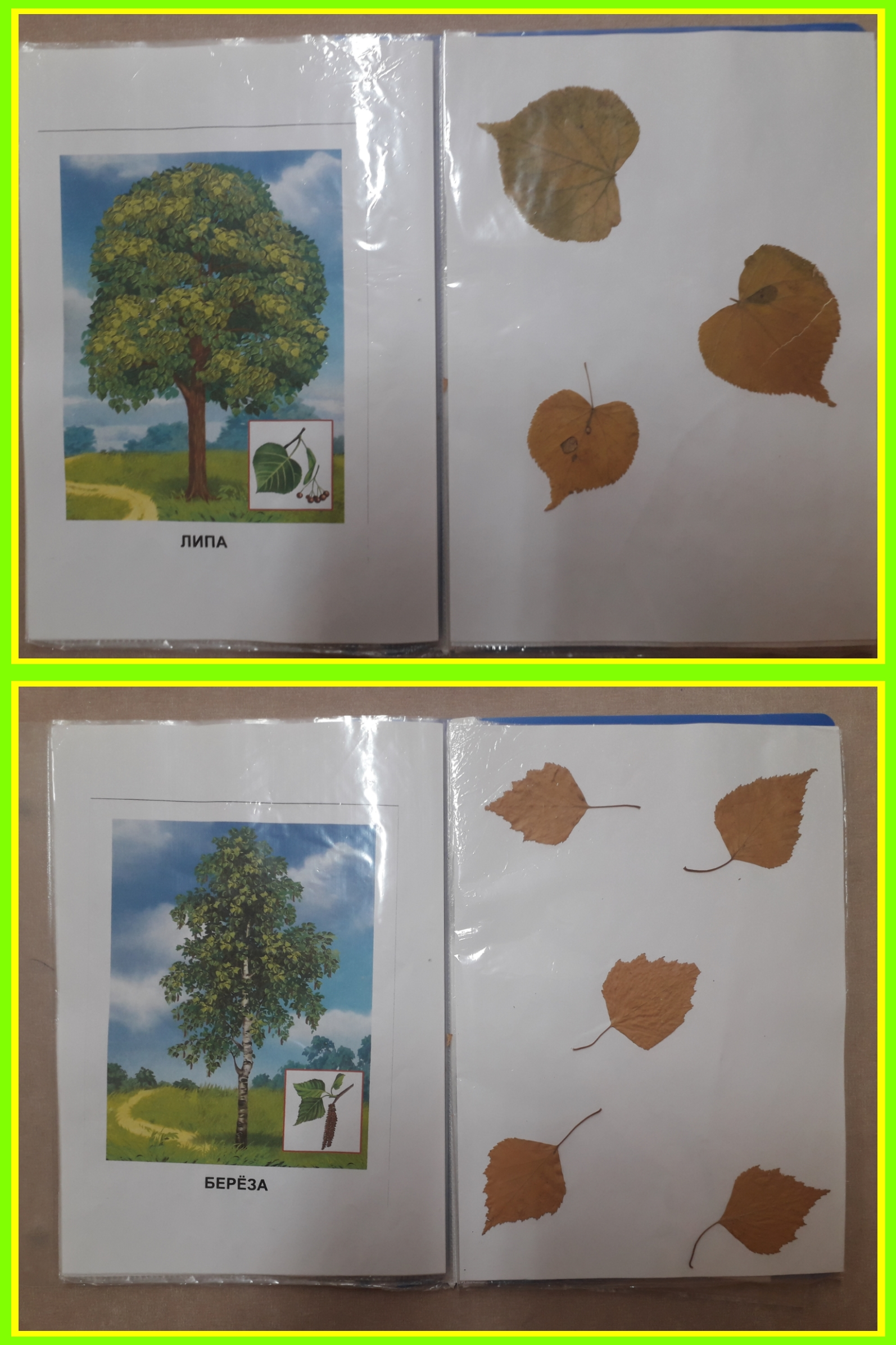 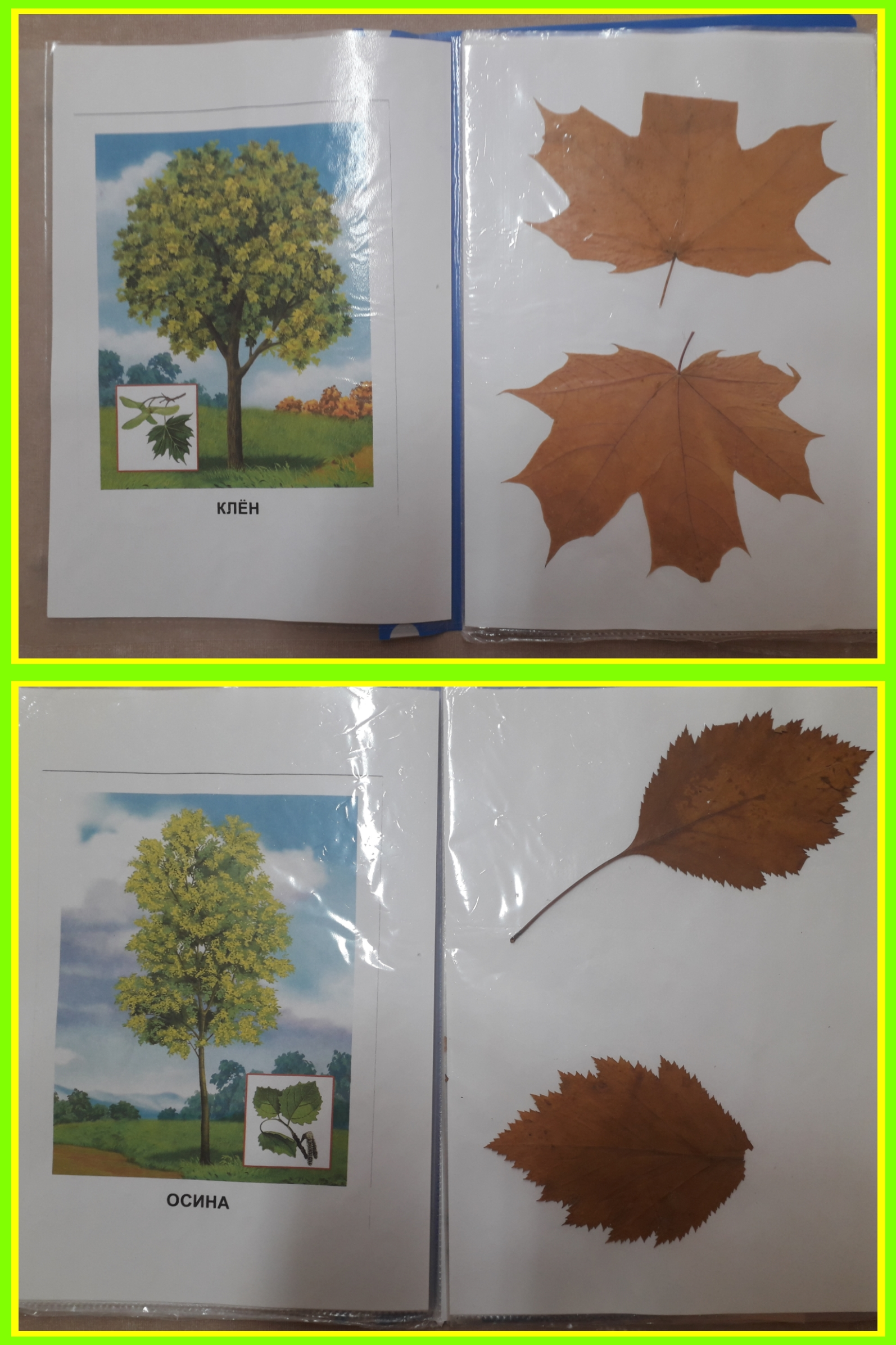 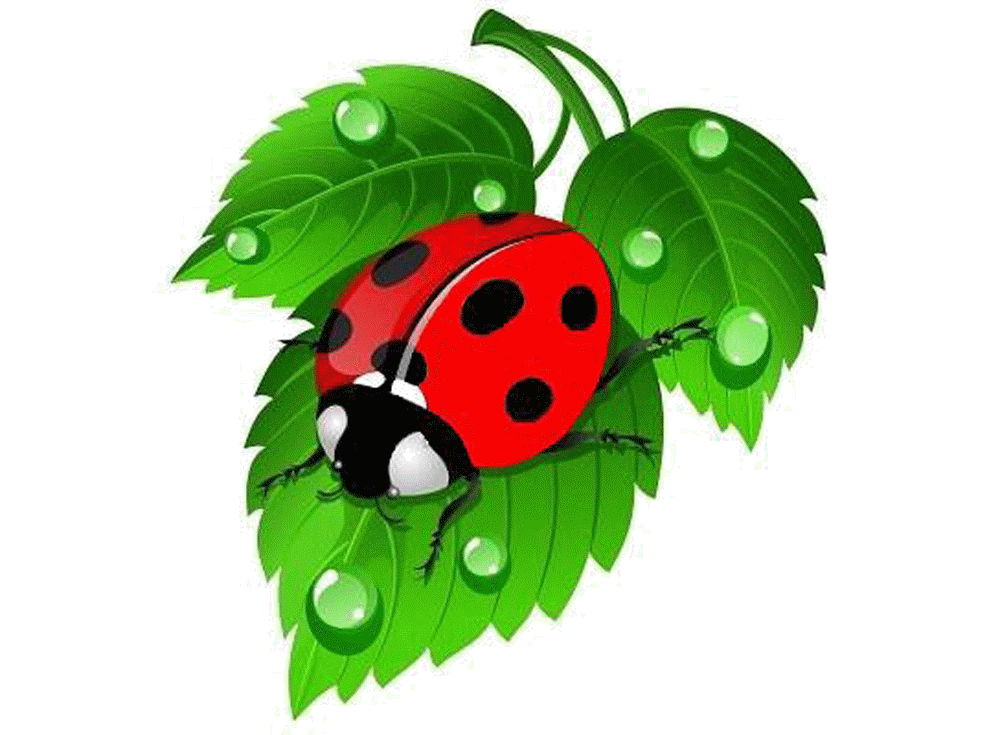 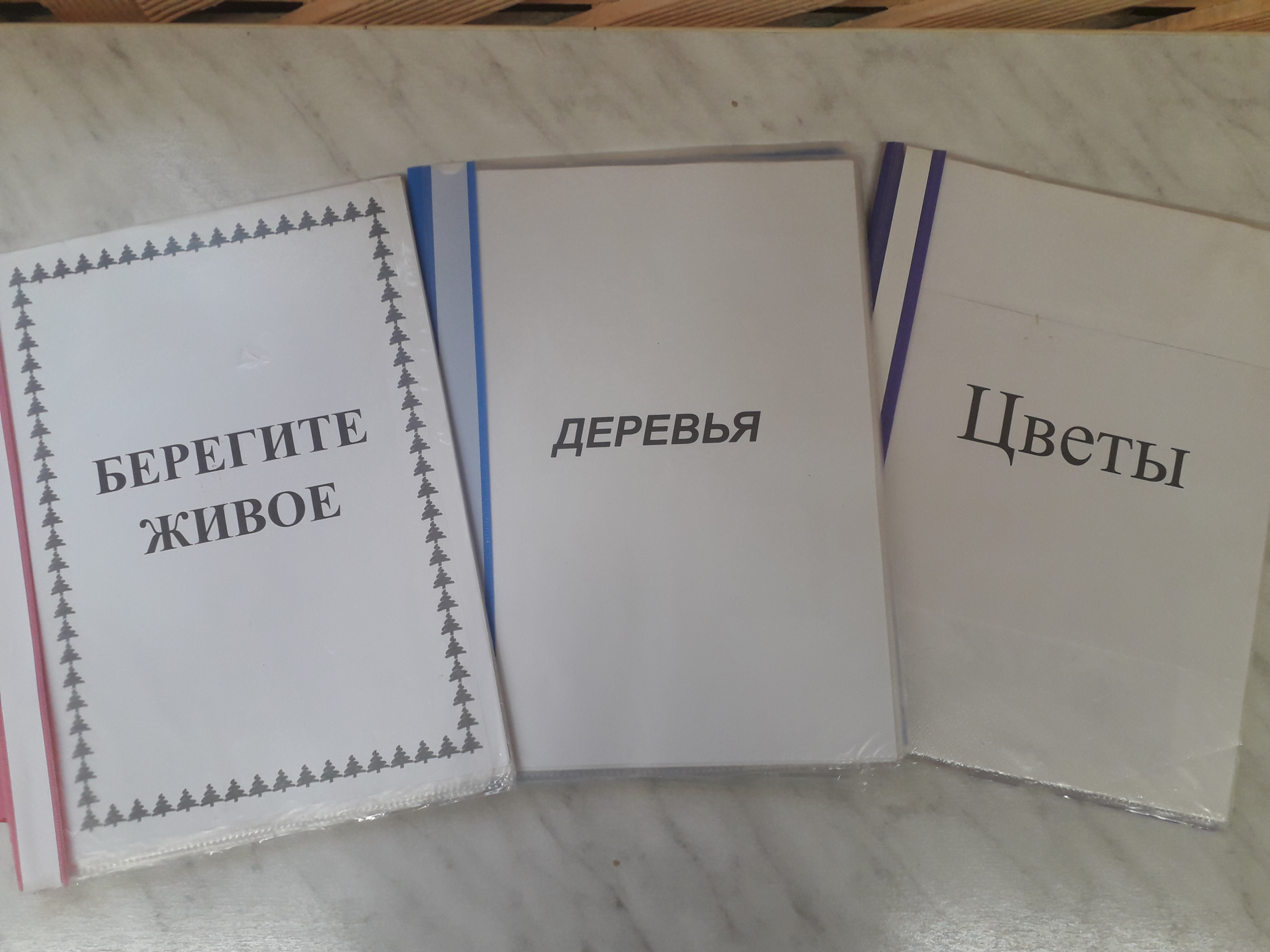 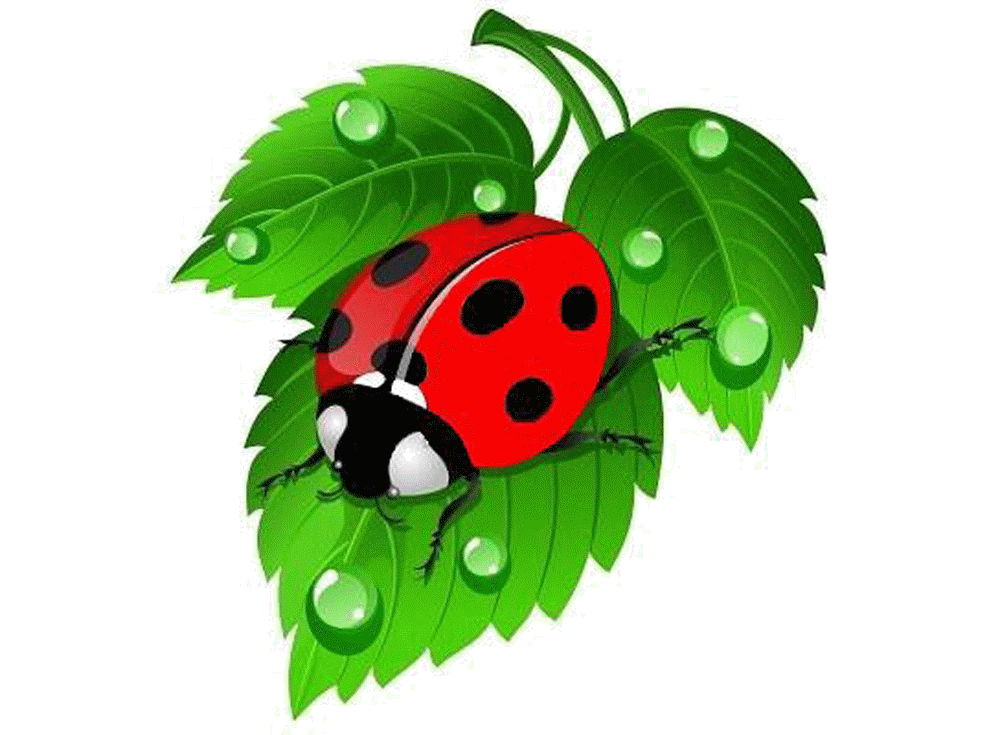 Работа с родителямиДипломы родителей, участвовавших в онлайн-викторине
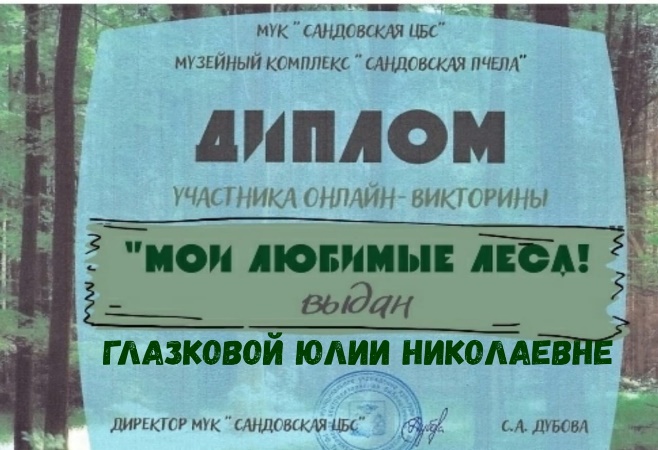 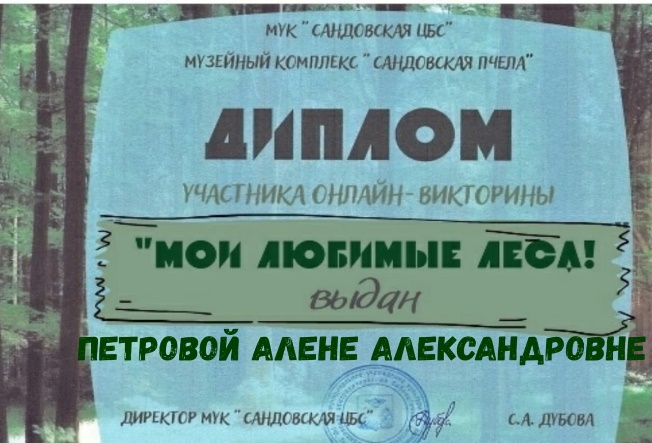 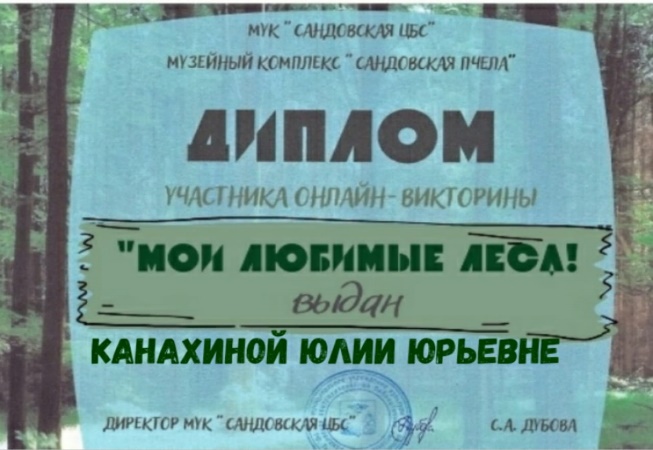 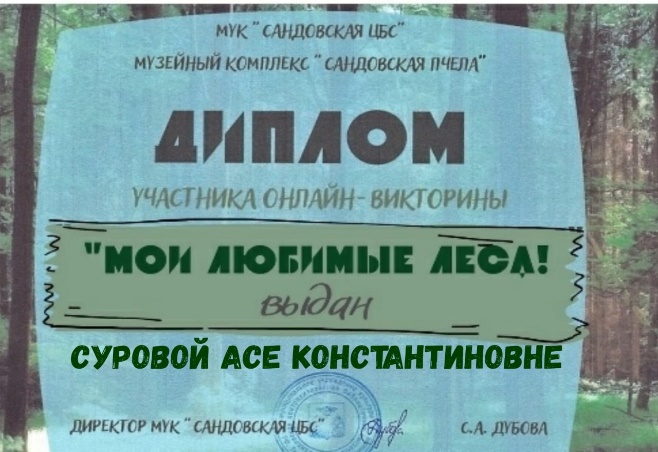 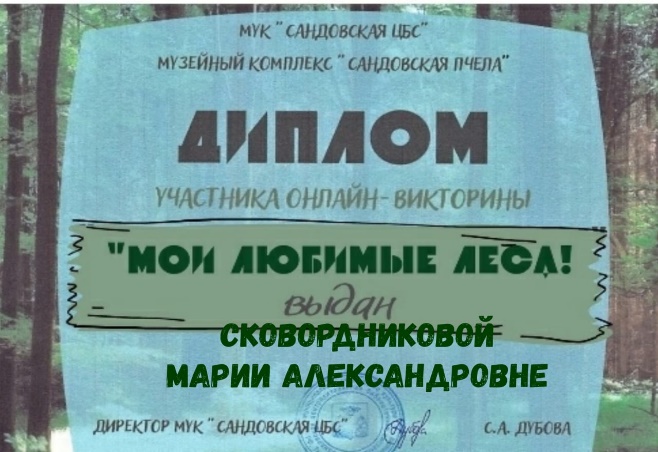 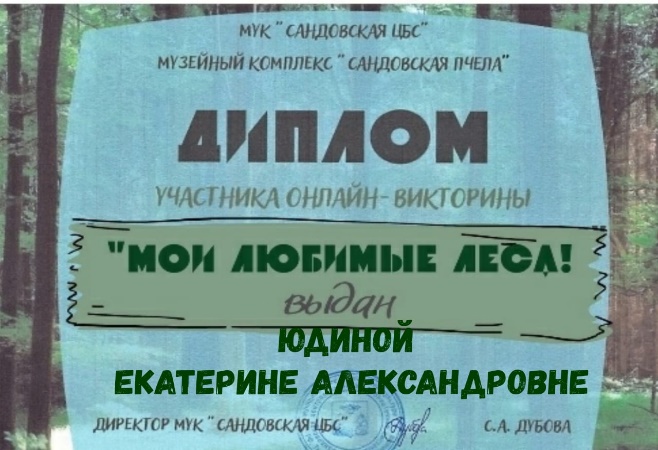 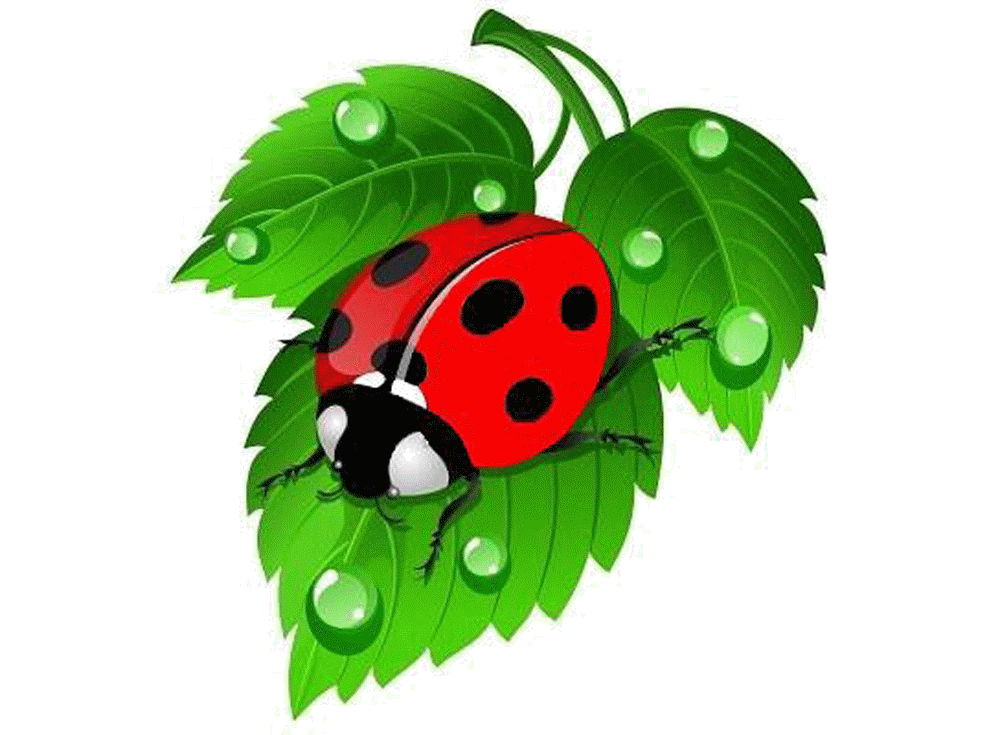 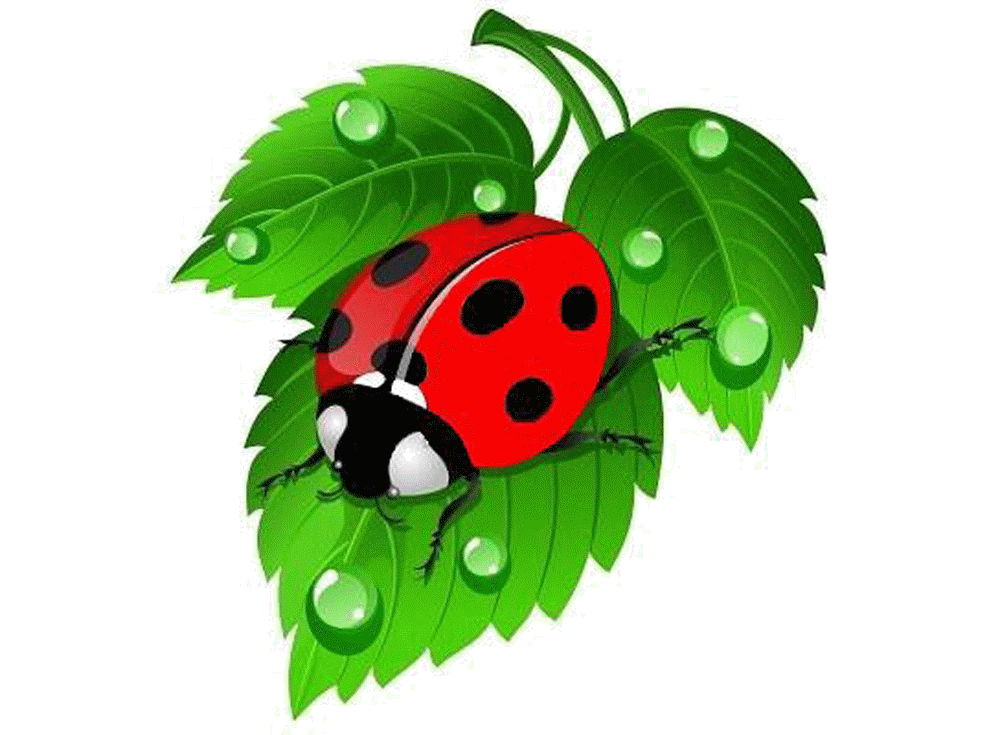 Итог проектасоставление «Круга пользы дерева»
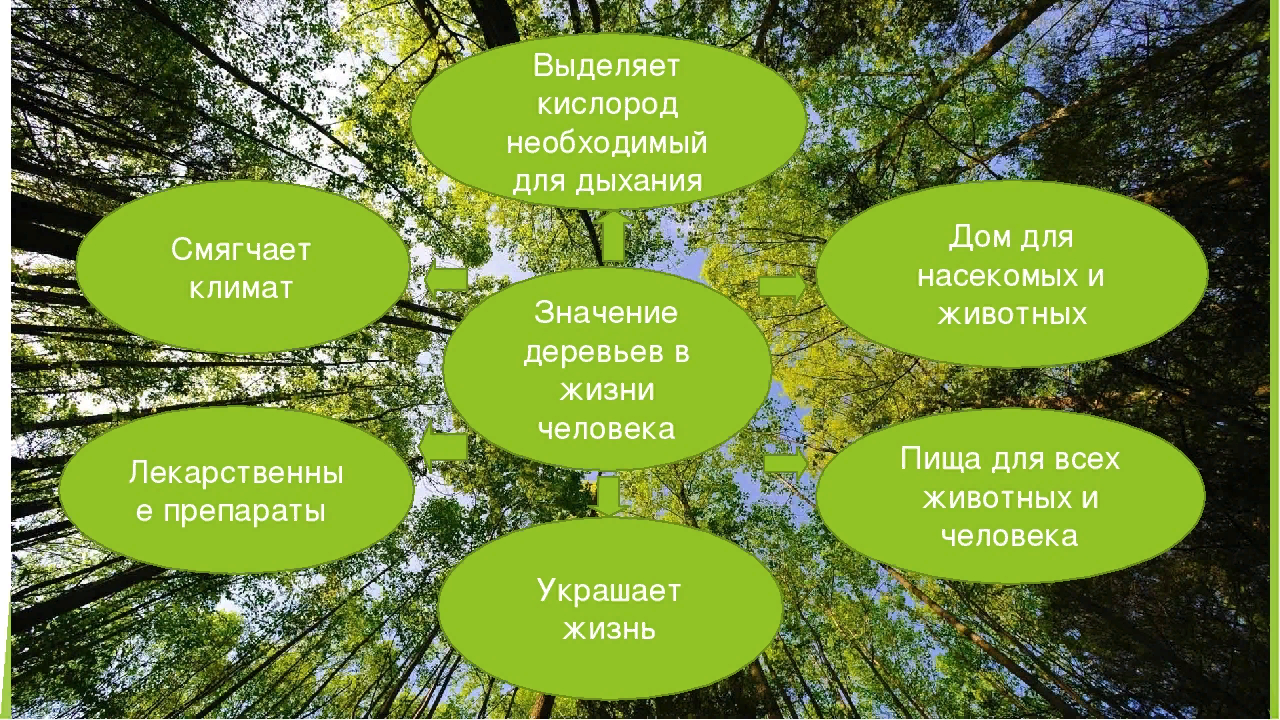 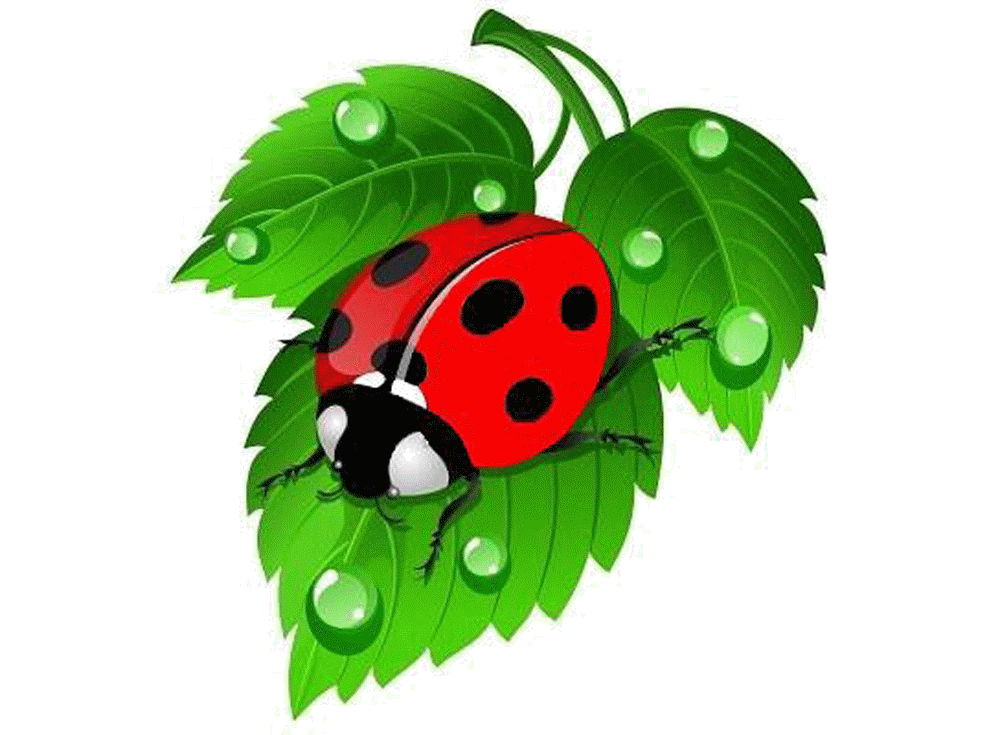 СПАСИБО  ЗА   ВНИМАНИЕ !
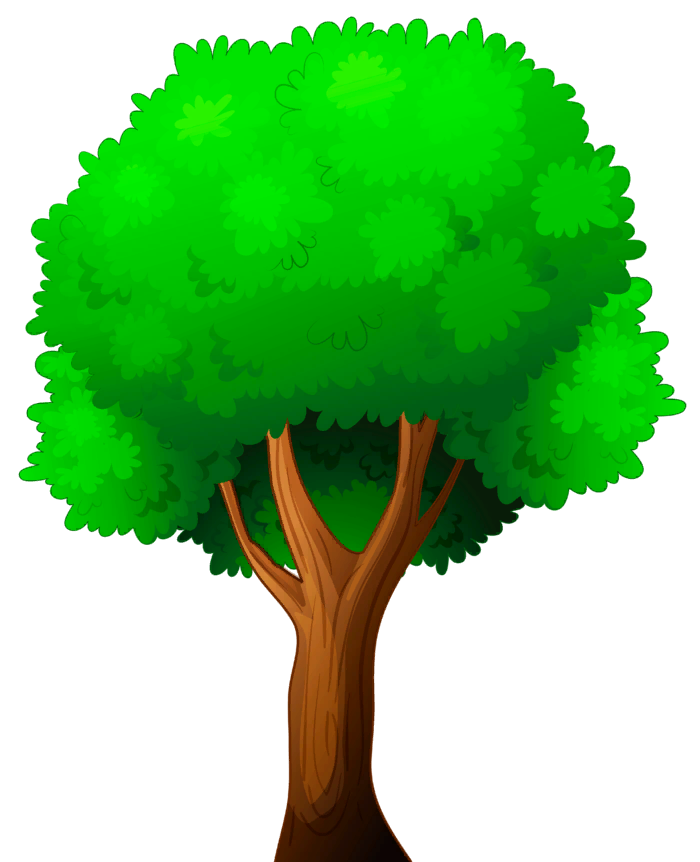